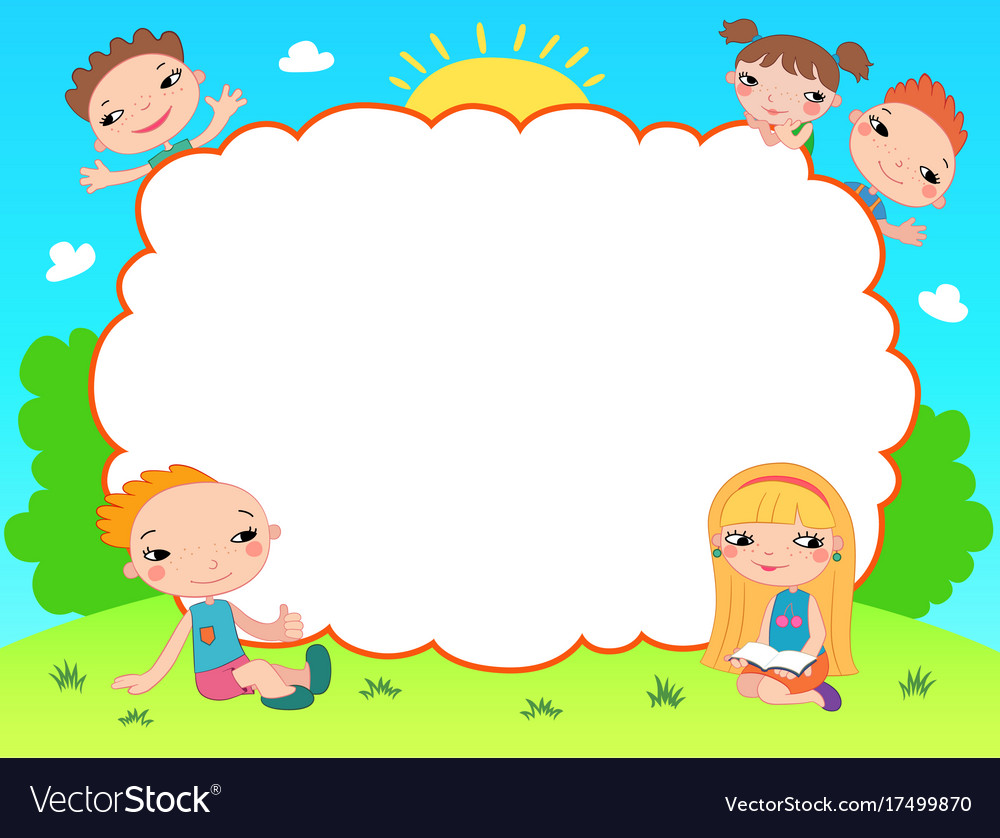 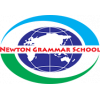 CHÀO MỪNG CÁC CON ĐẾN VỚI TIẾT HỌC VẦN
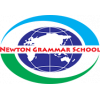 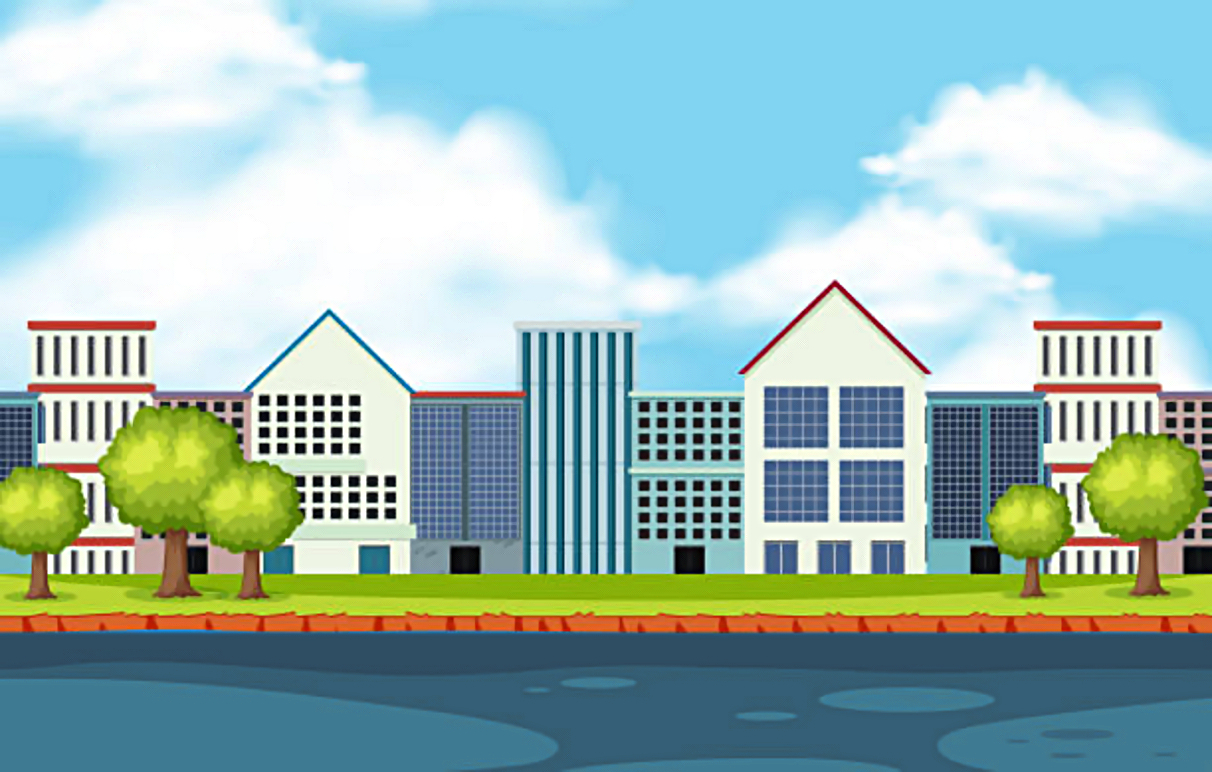 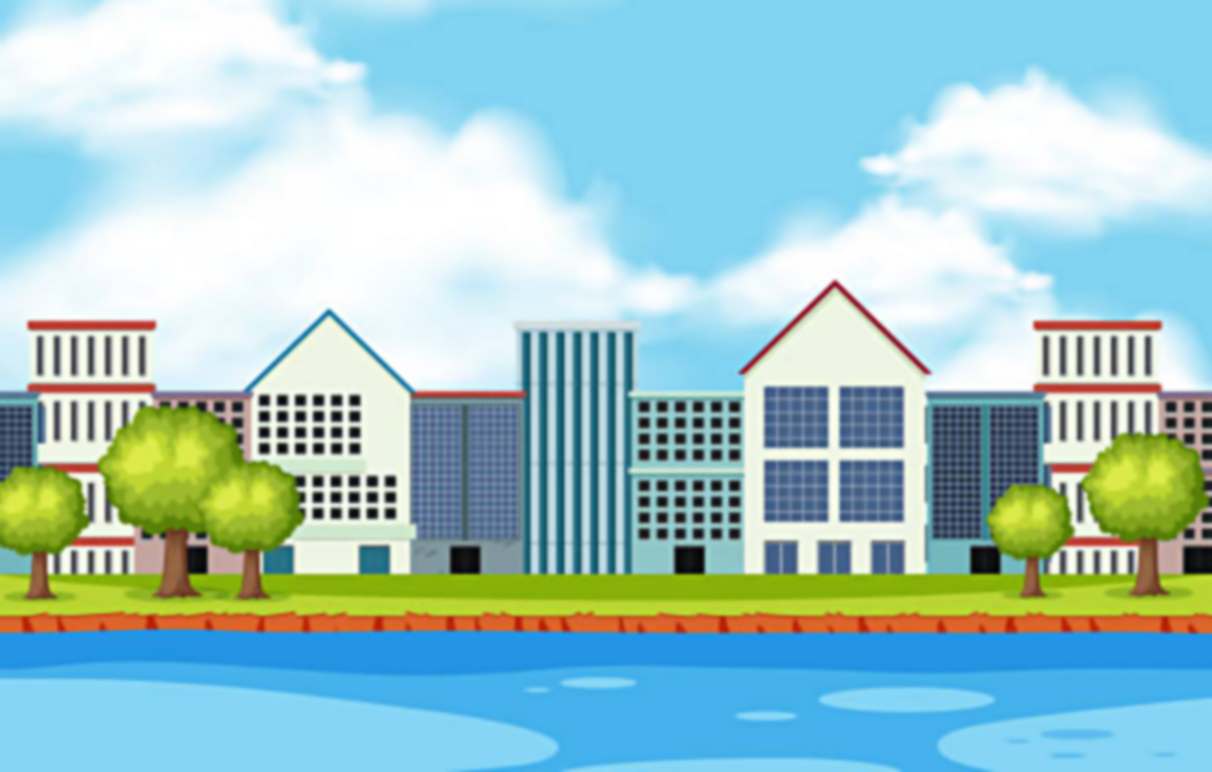 GIẢI CỨU DÒNG SÔNG
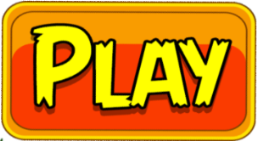 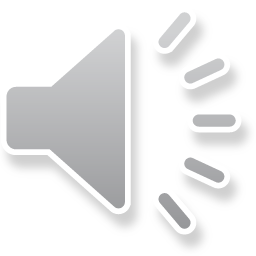 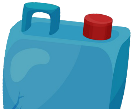 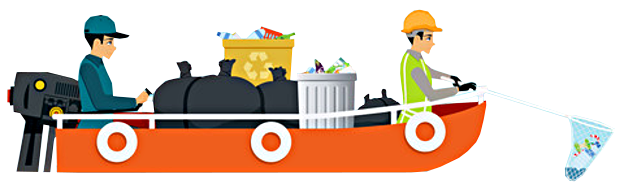 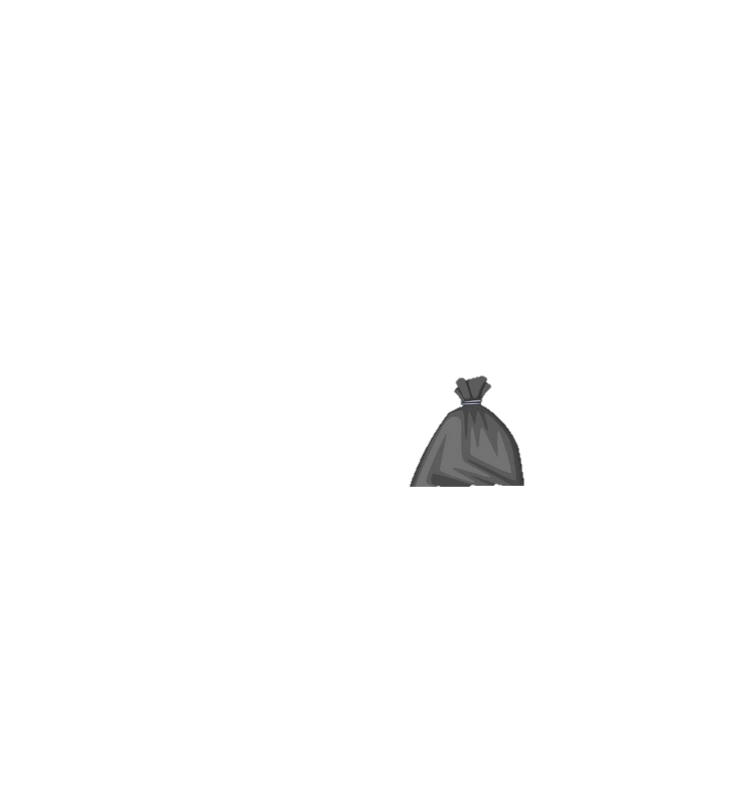 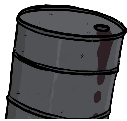 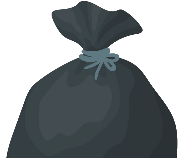 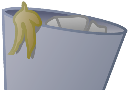 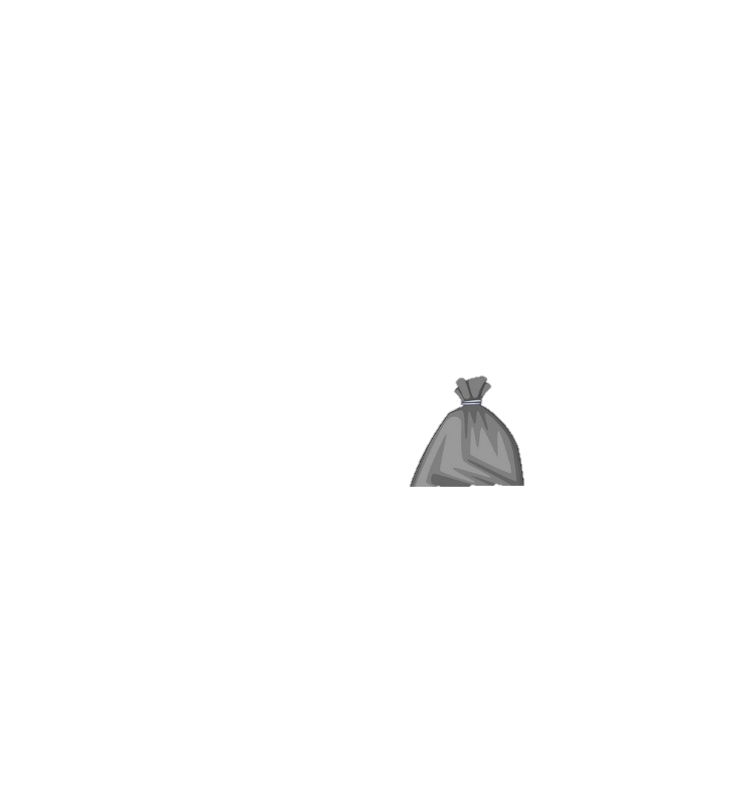 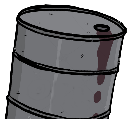 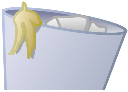 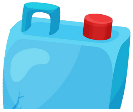 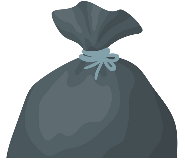 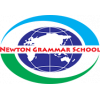 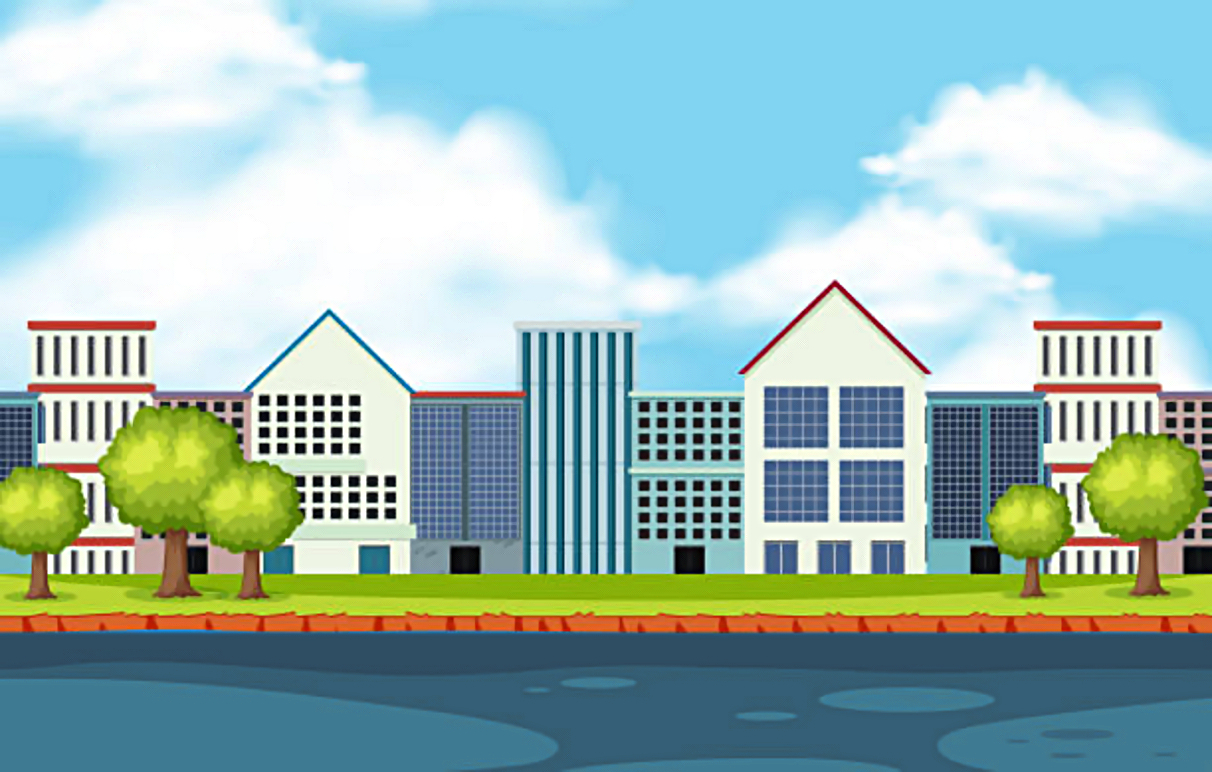 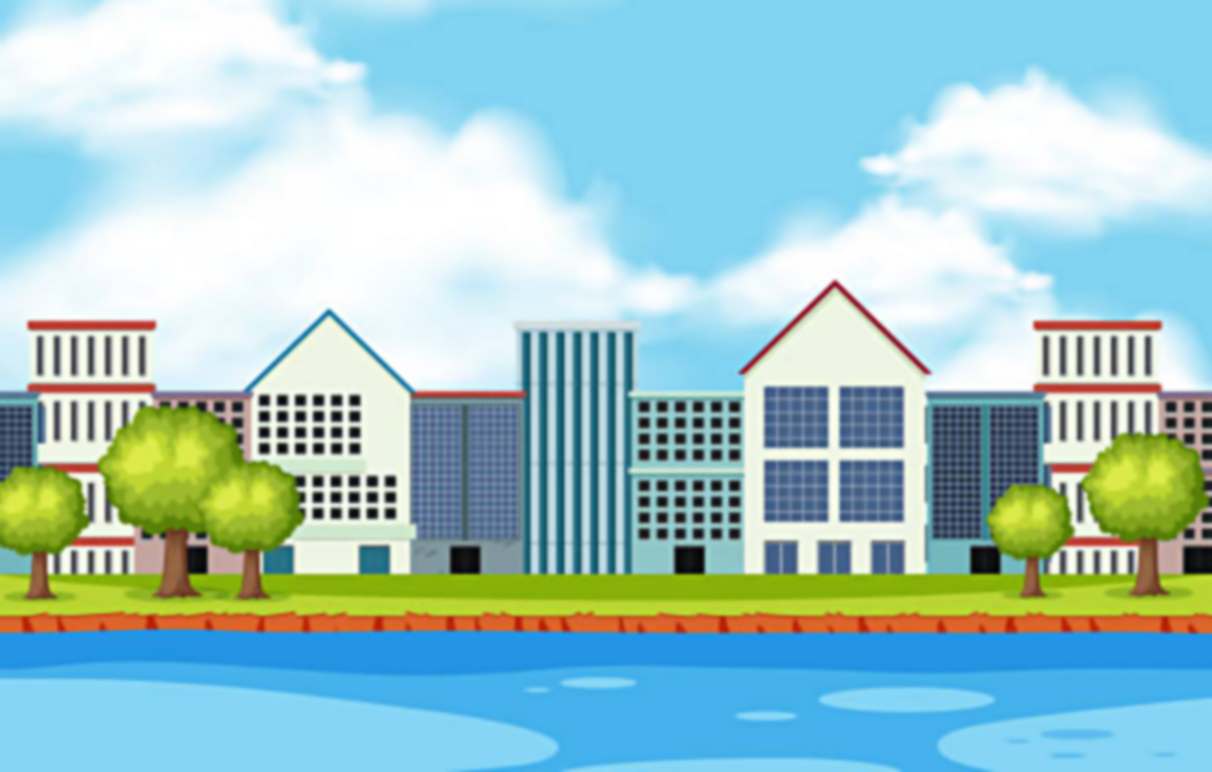 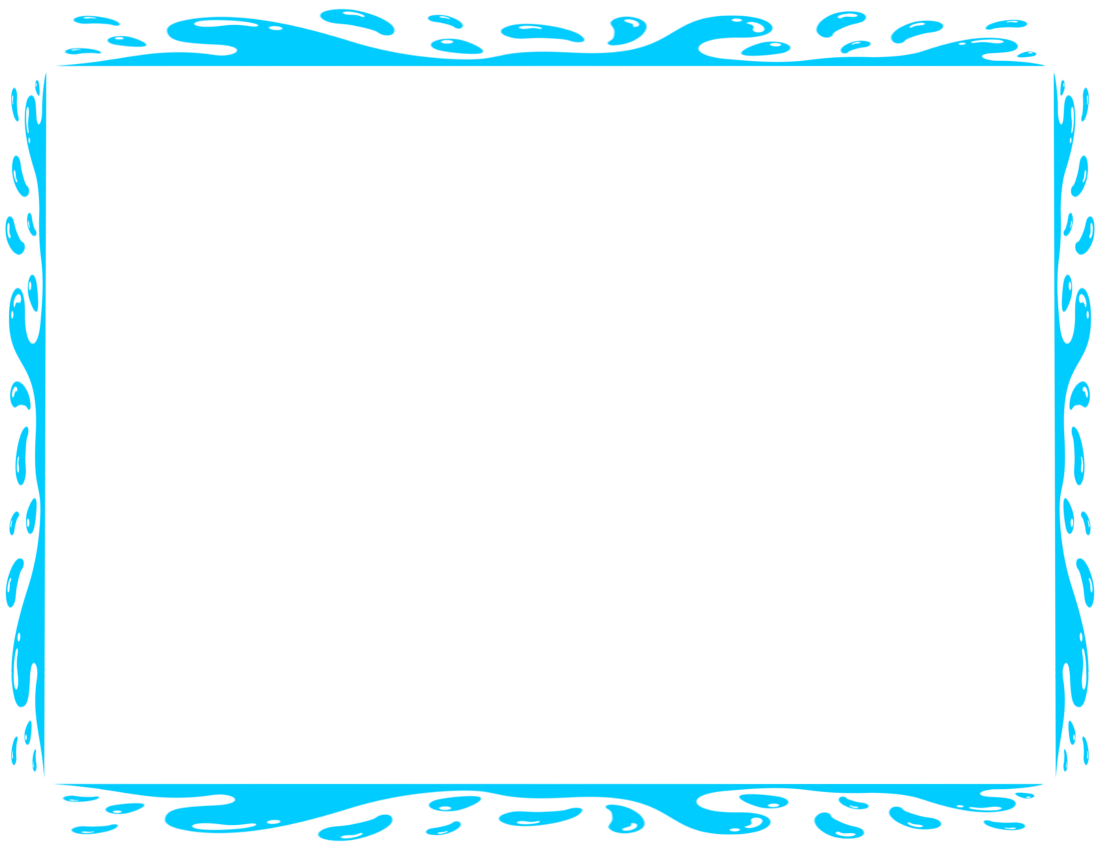 Dòng sông trong thành phố đang bị 
ô nhiễm nghiêm trọng bởi rác thải.
Các em hãy giúp các chú công nhân môi trường làm sạch dòng sông 
bằng cách trả lời đúng các câu hỏi.
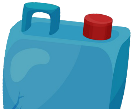 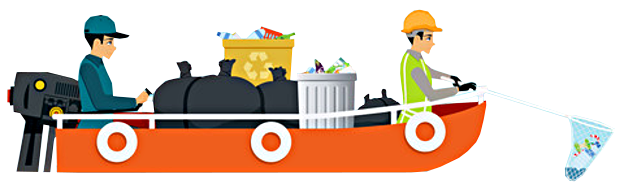 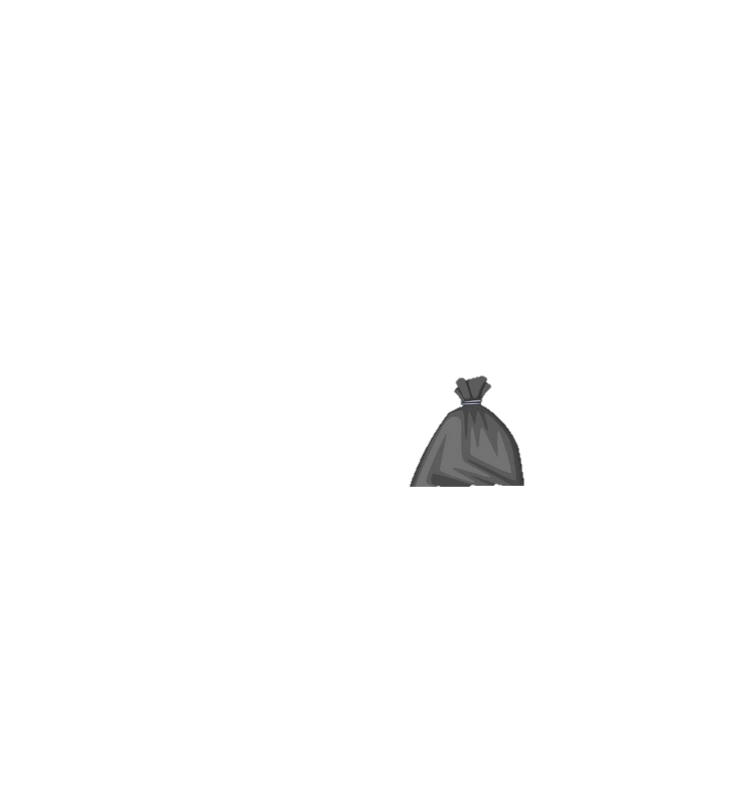 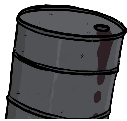 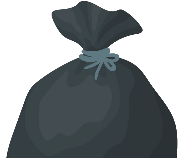 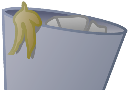 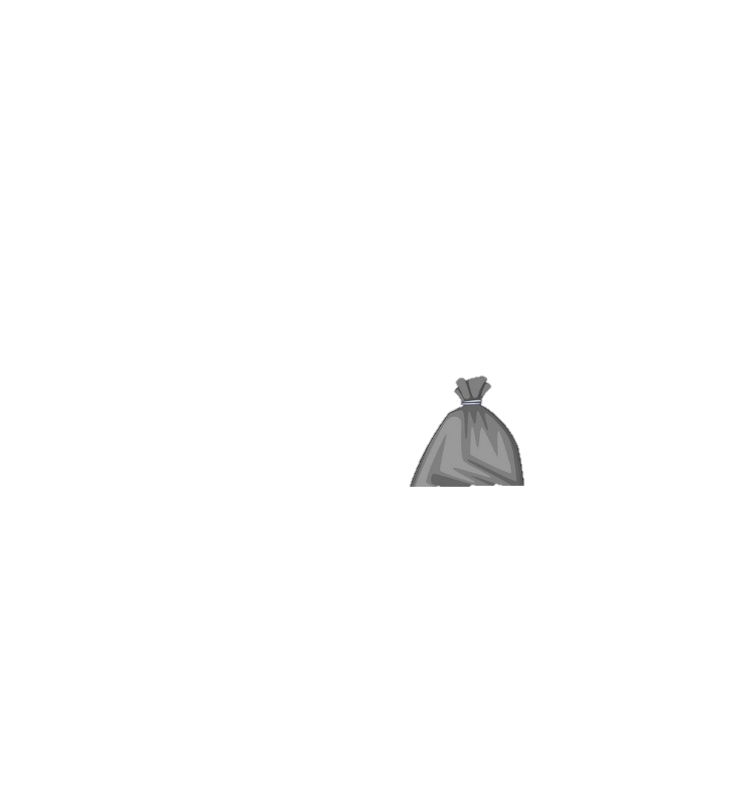 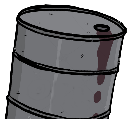 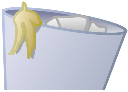 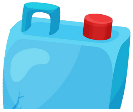 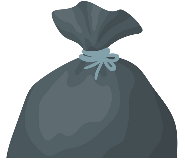 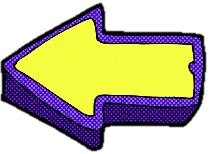 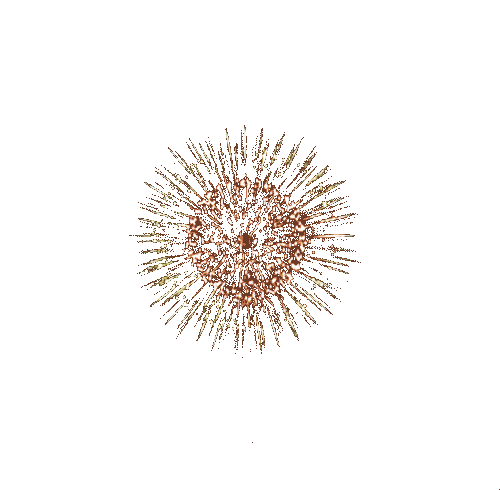 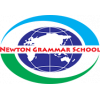 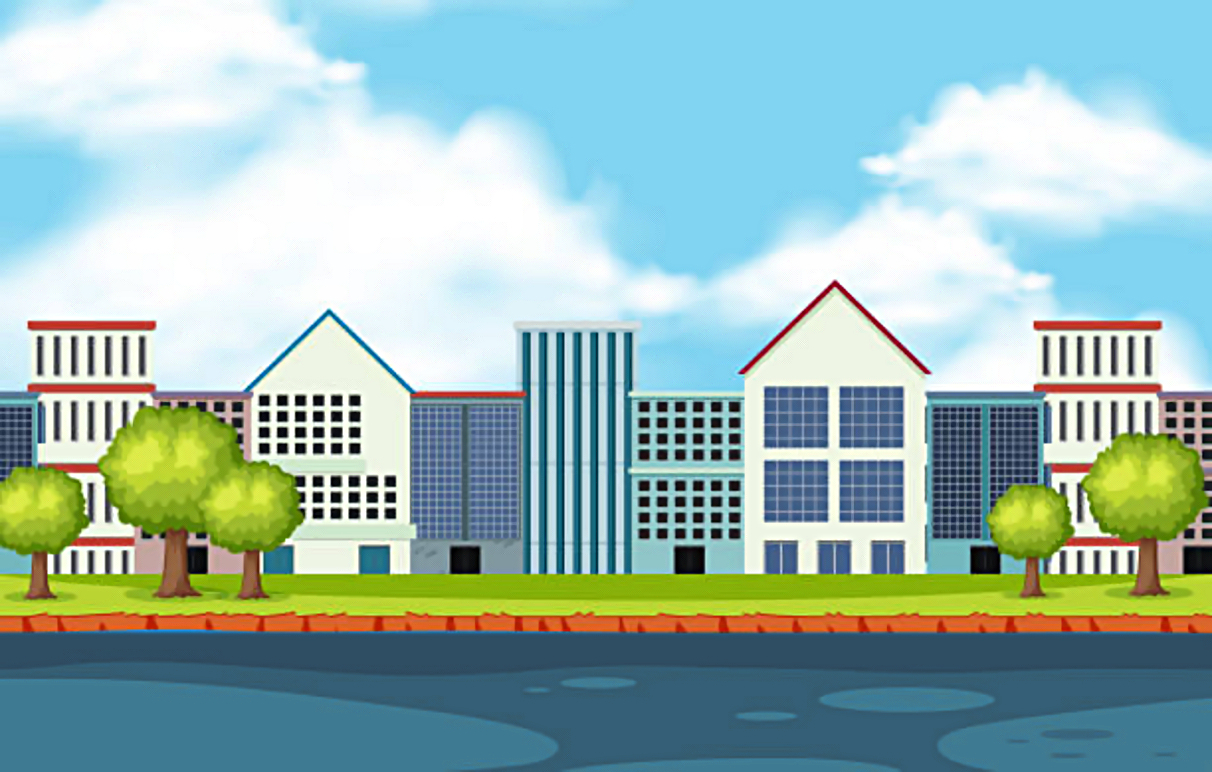 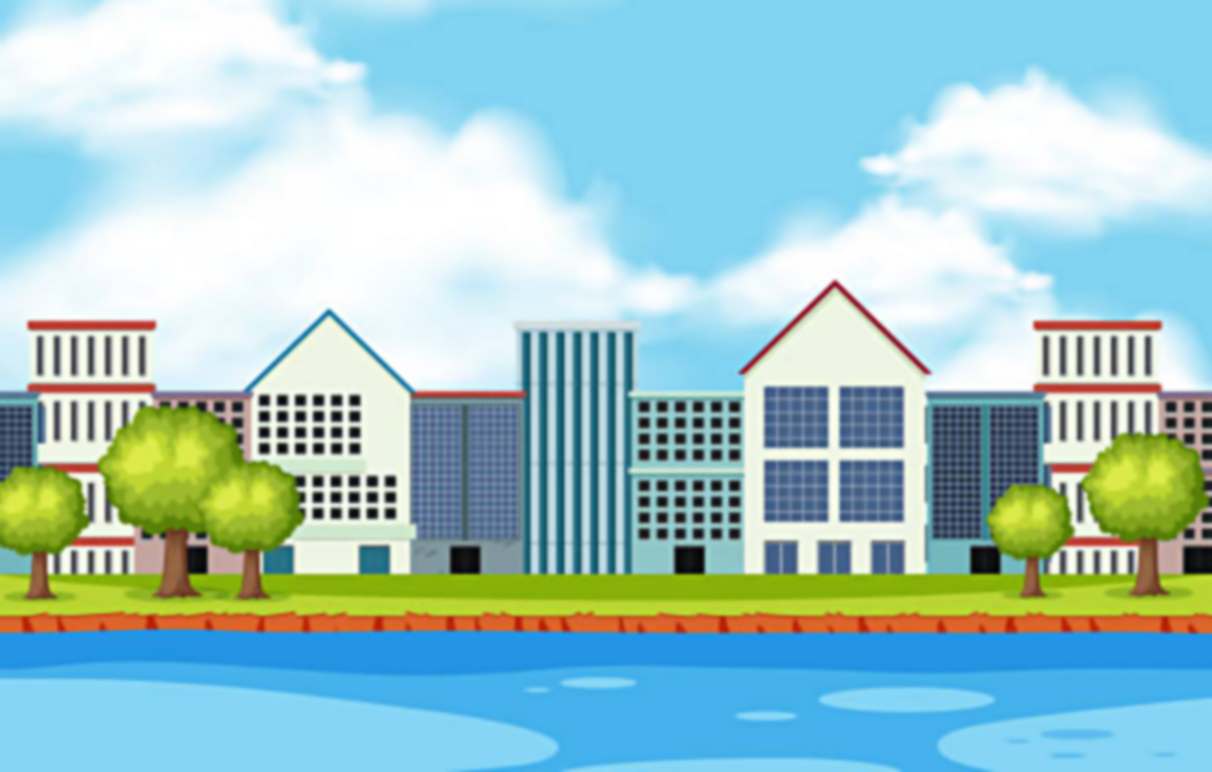 2
1
3
4
5
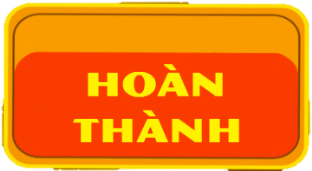 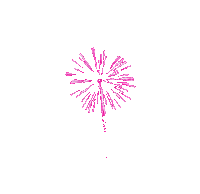 CHÚC MỪNG
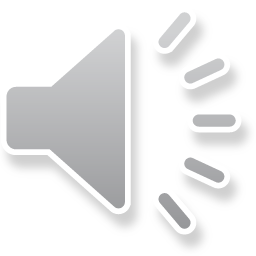 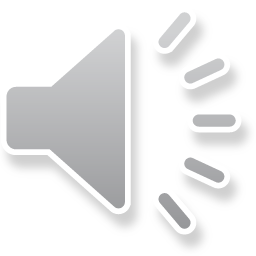 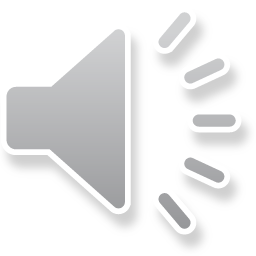 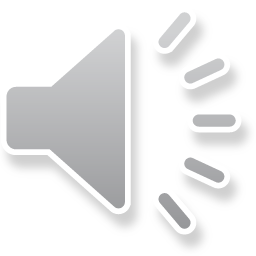 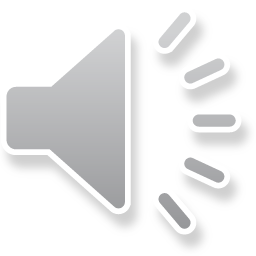 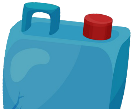 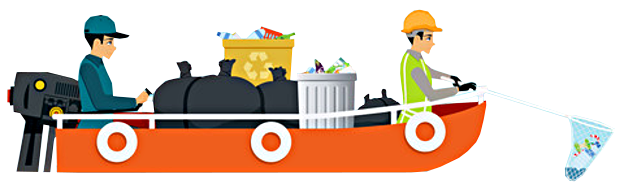 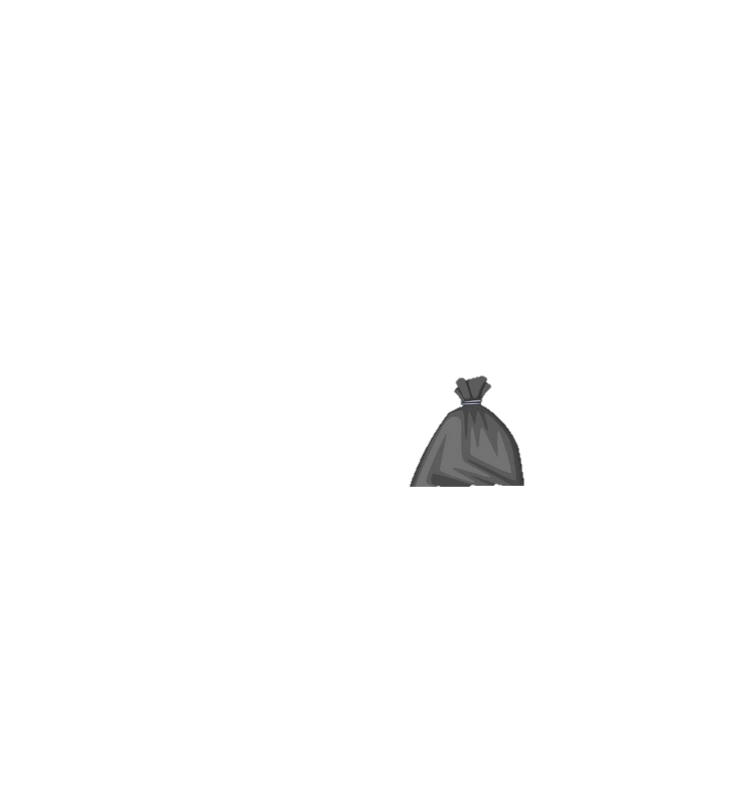 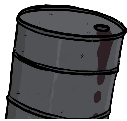 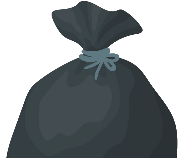 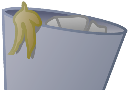 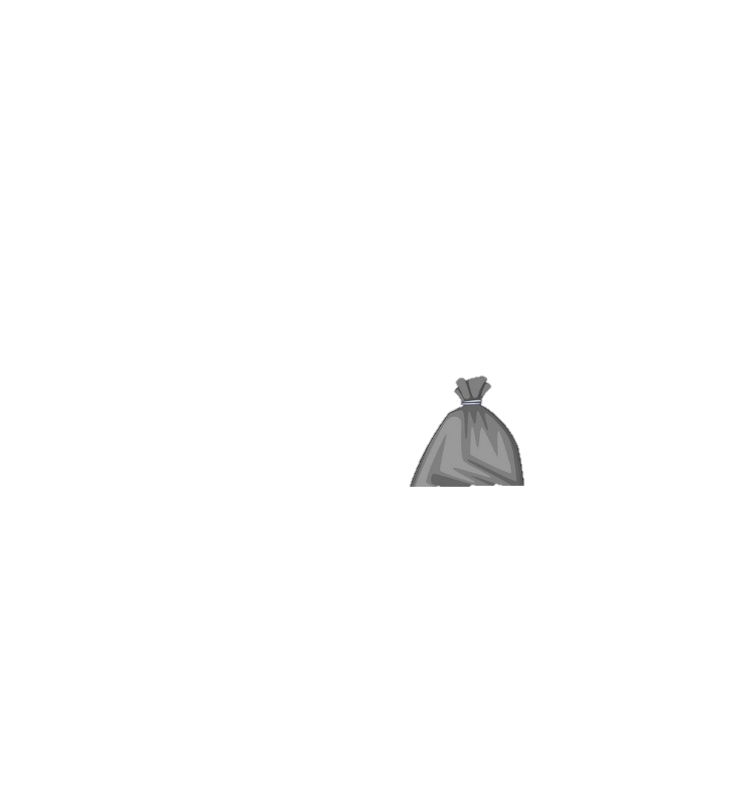 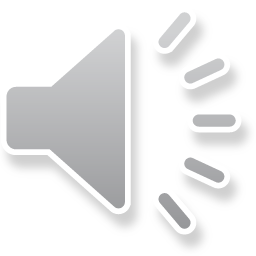 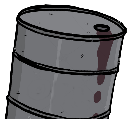 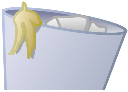 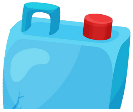 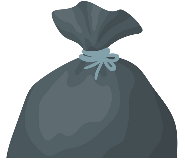 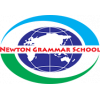 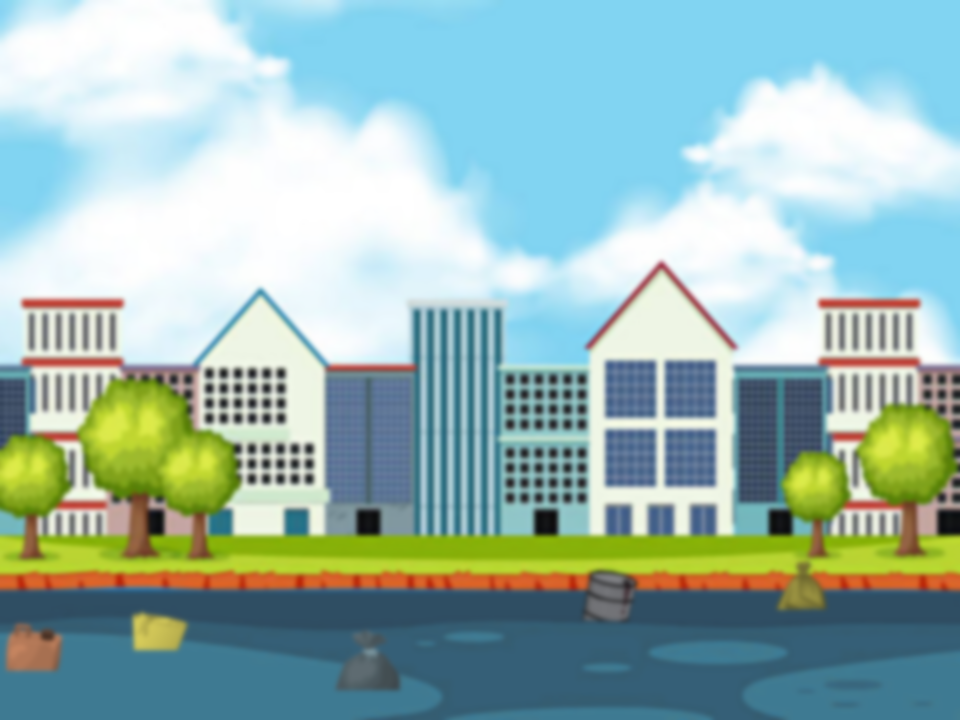 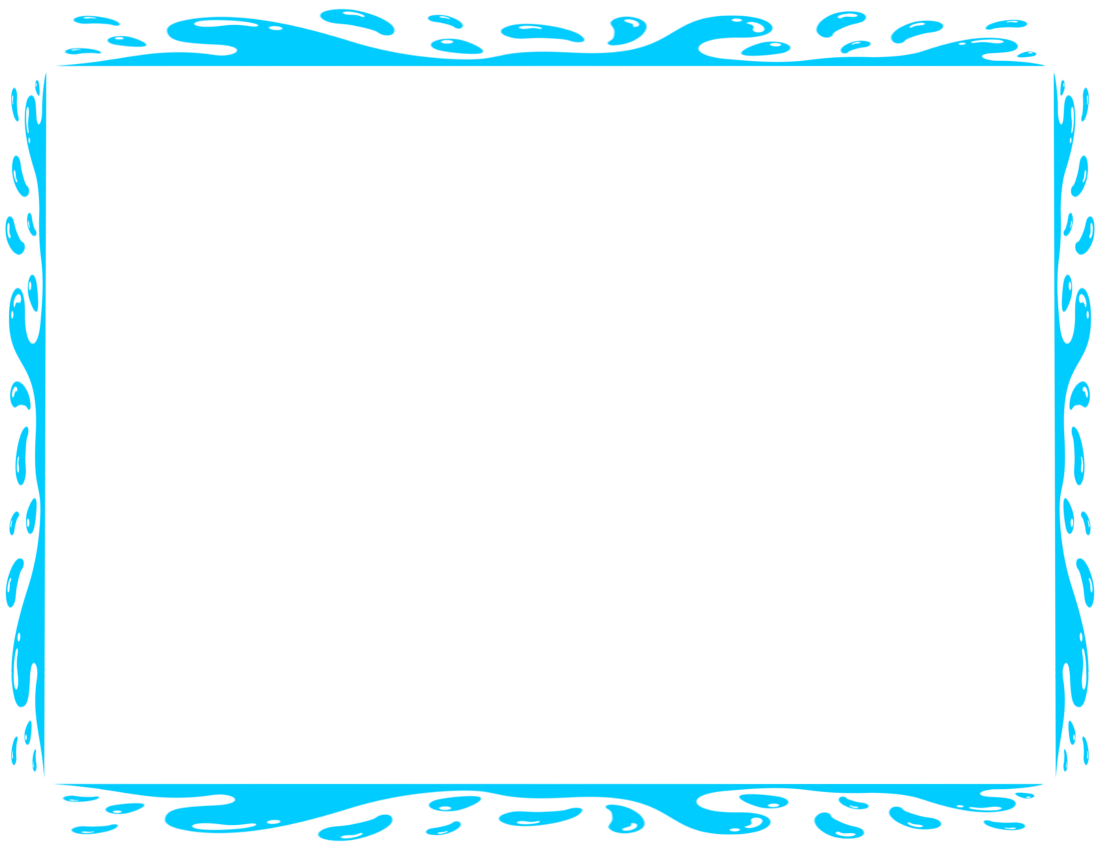 Đọc to các tiếng sau: Pi a nô, pa nô.
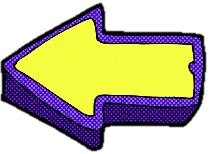 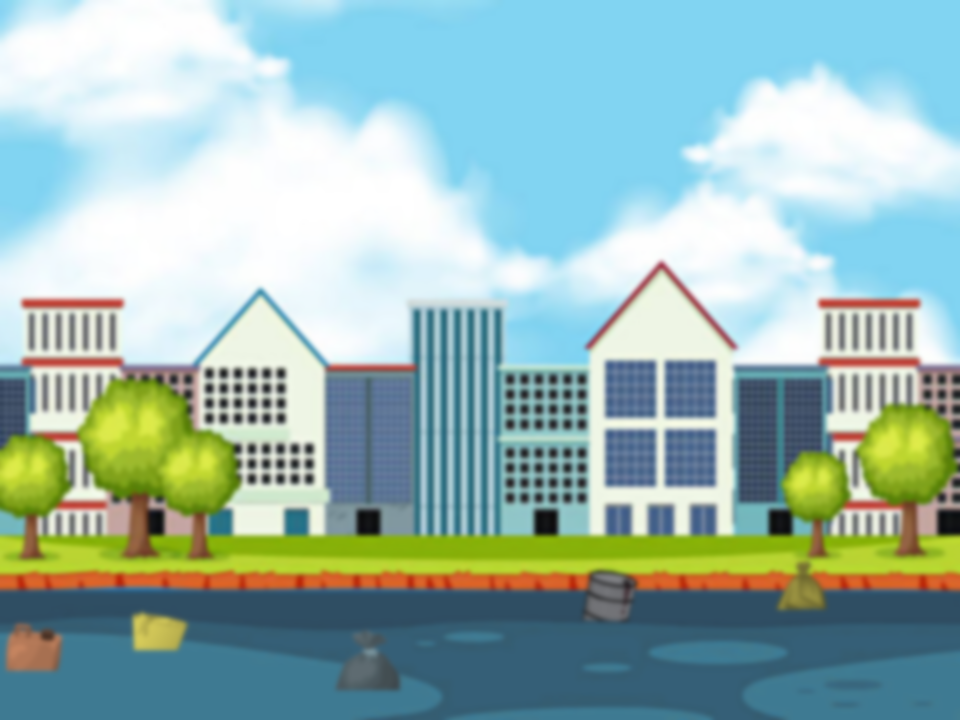 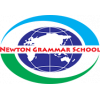 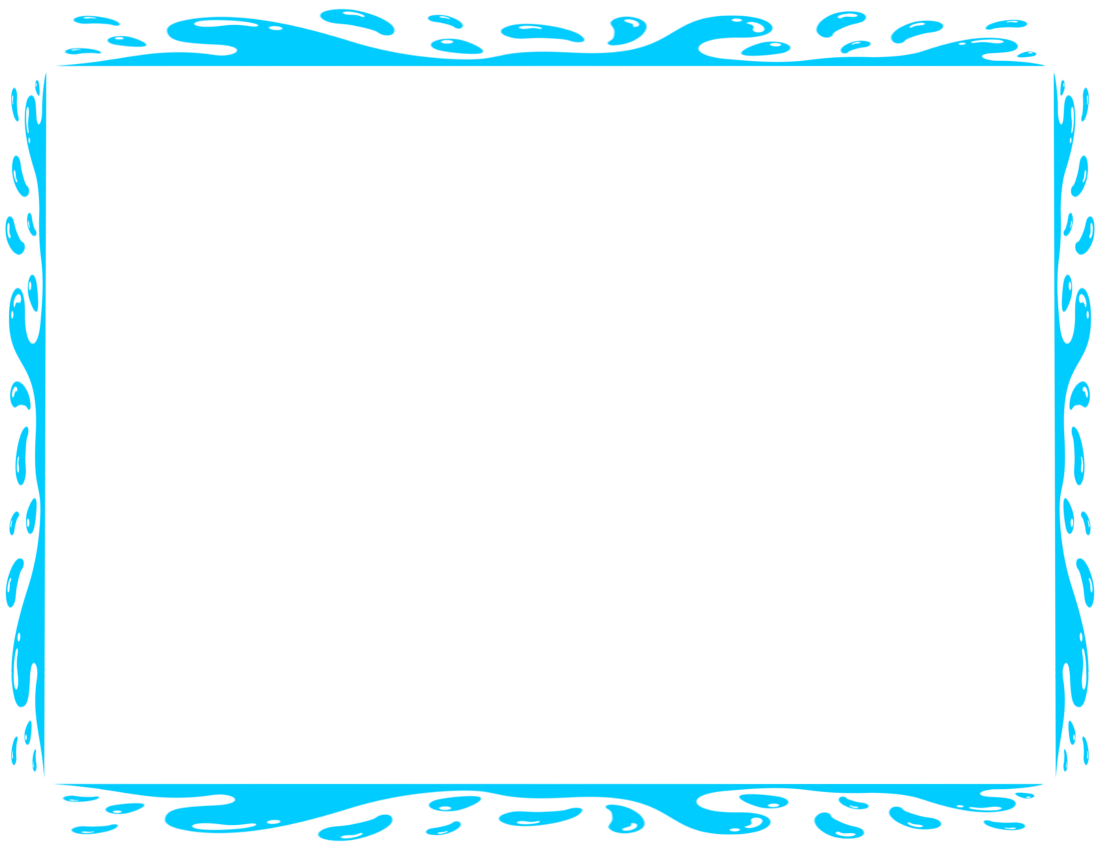 Tìm các tiếng có chứa âm p.
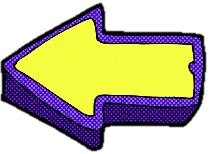 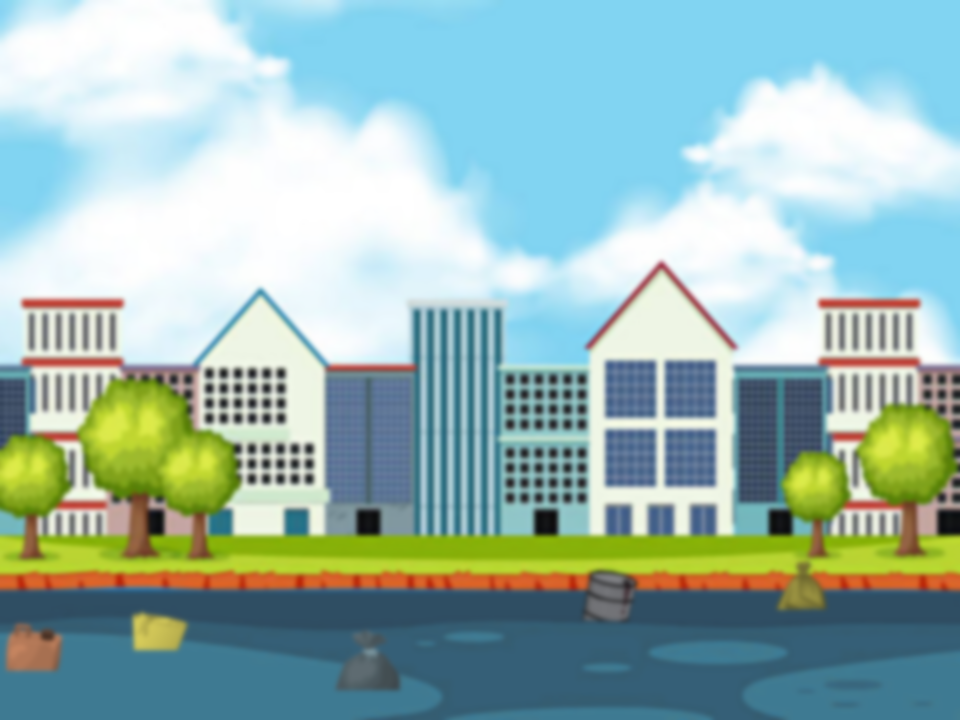 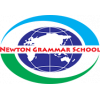 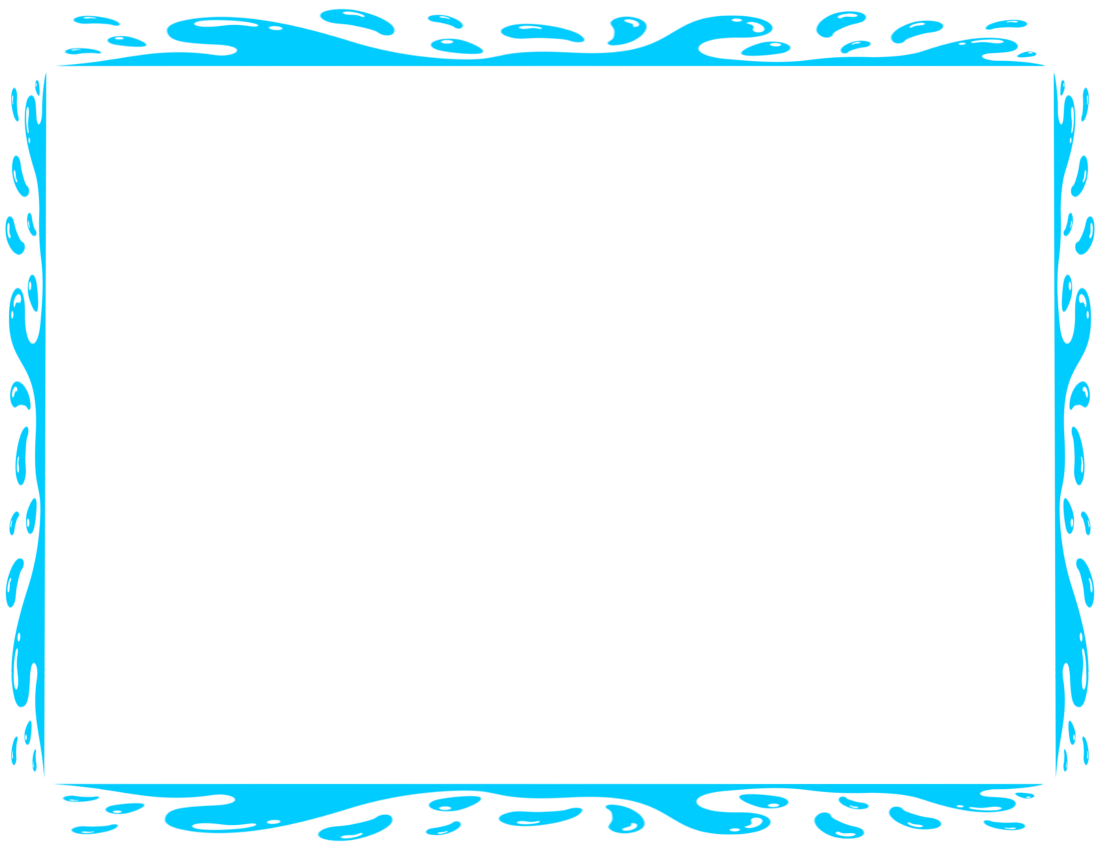 Đọc to các tiếng sau:
Phố cổ, cà phê.
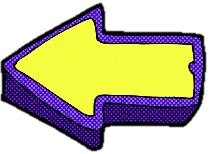 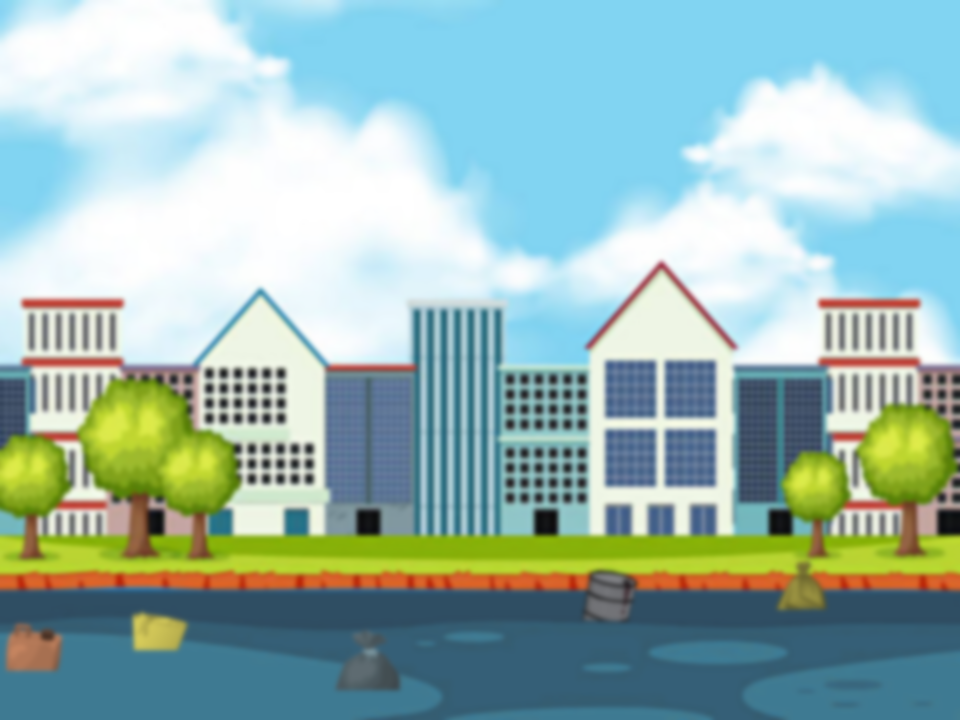 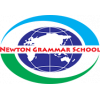 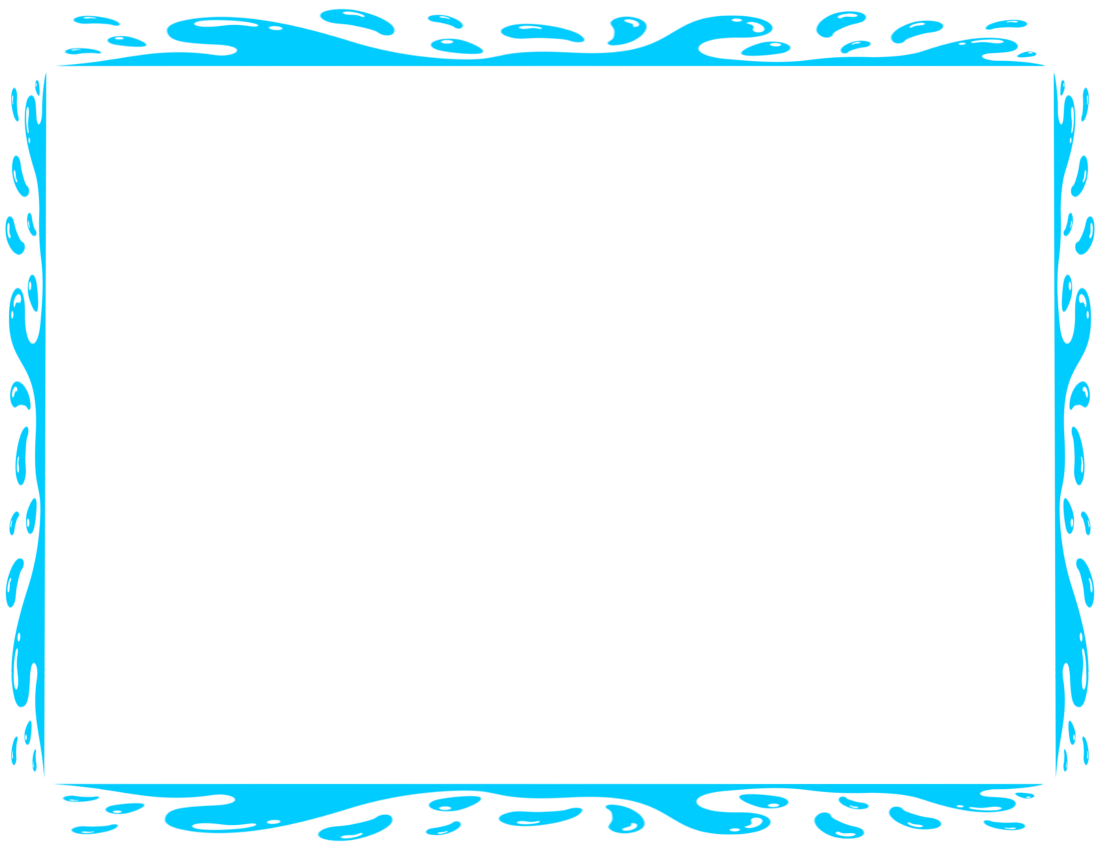 Tìm tiếng có chứa âm ph.
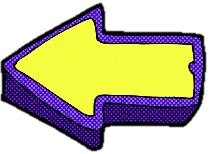 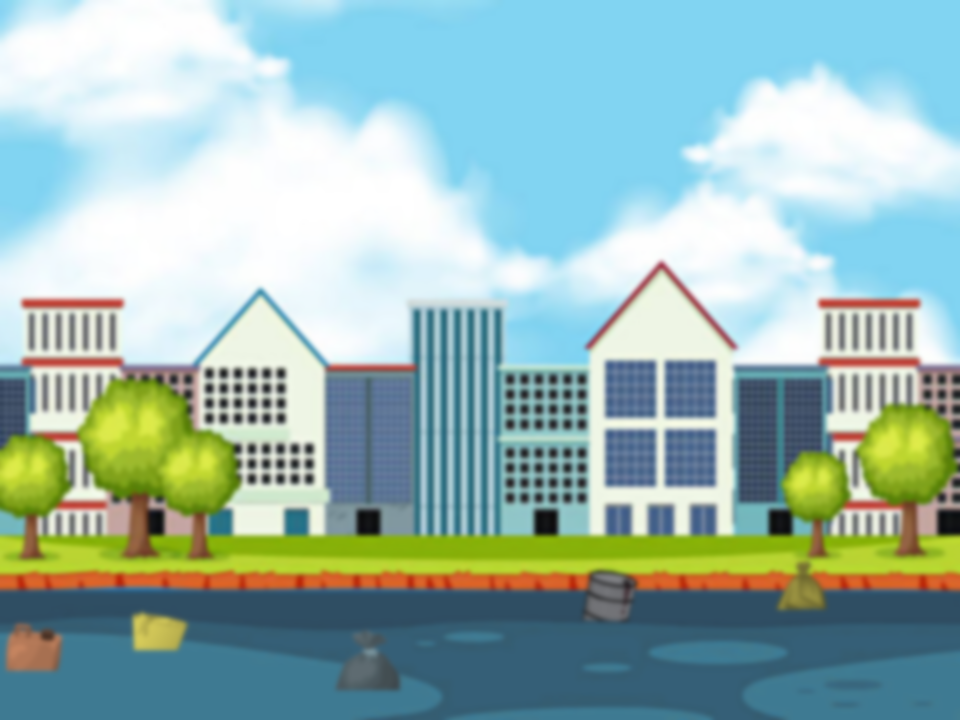 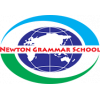 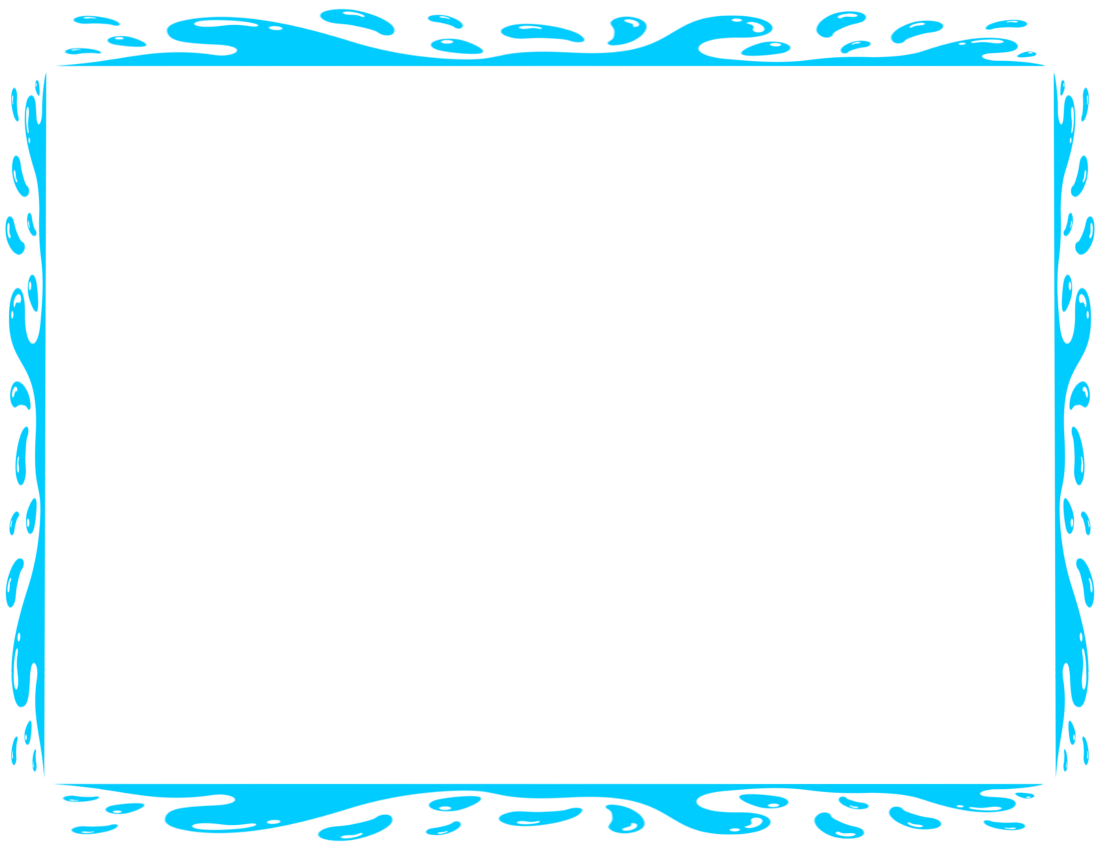 Đọc to đọc văn sau:
Nhà dì
Nhà dì Nga có pi a nô.
Cả nhà Bi đi phố, ghé nhà dì, nghe pi a nô.
Dì Nga pha cà phê. Bố mẹ có cà phê. Bi có phở. Bé Li có na.
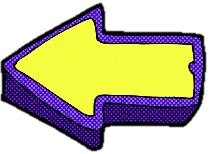 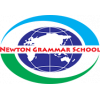 Thứ    ngày   tháng   năm 
Tiếng Việt
Bài 24: qu - r
r
qu
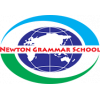 Làm quen
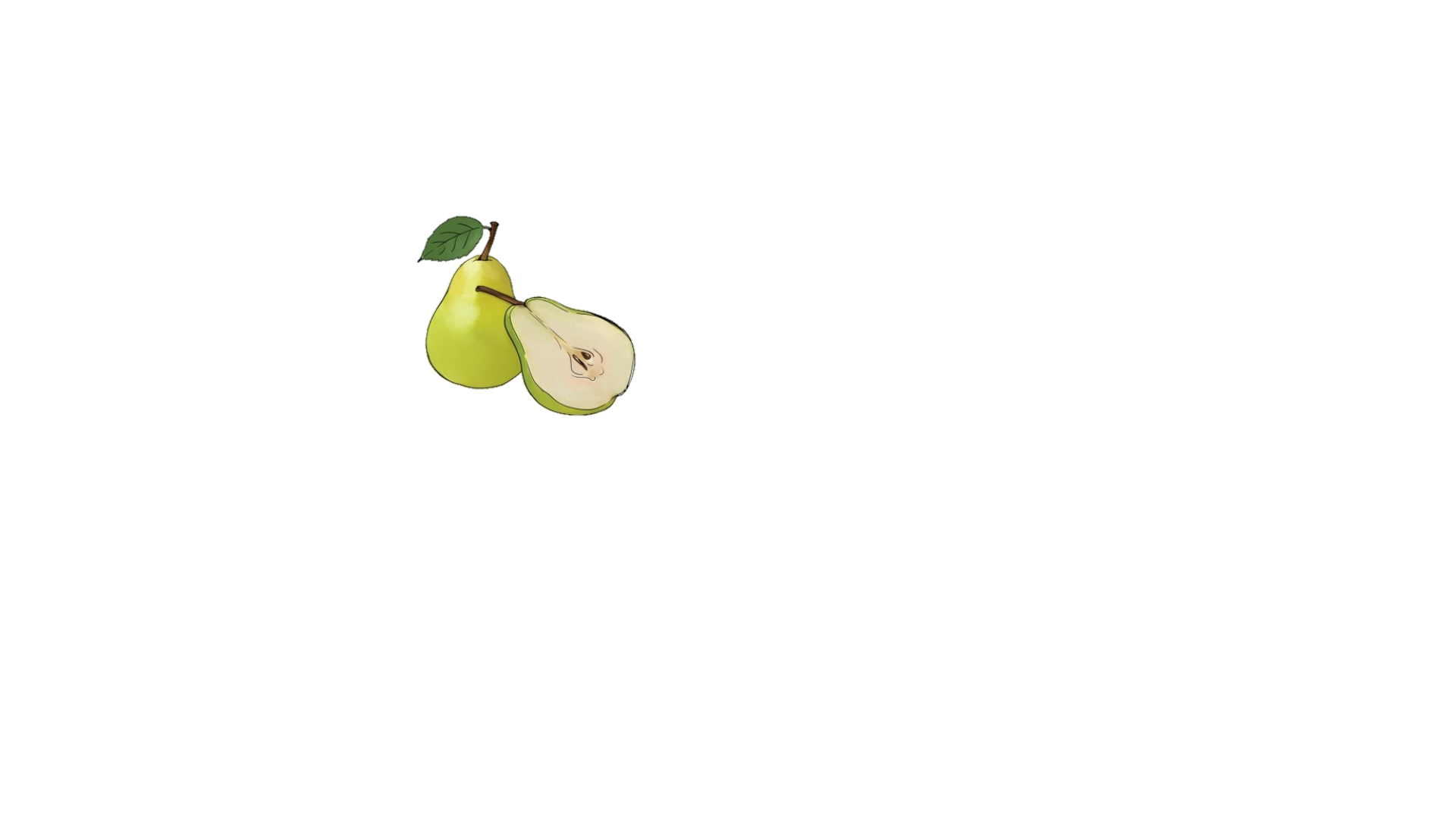 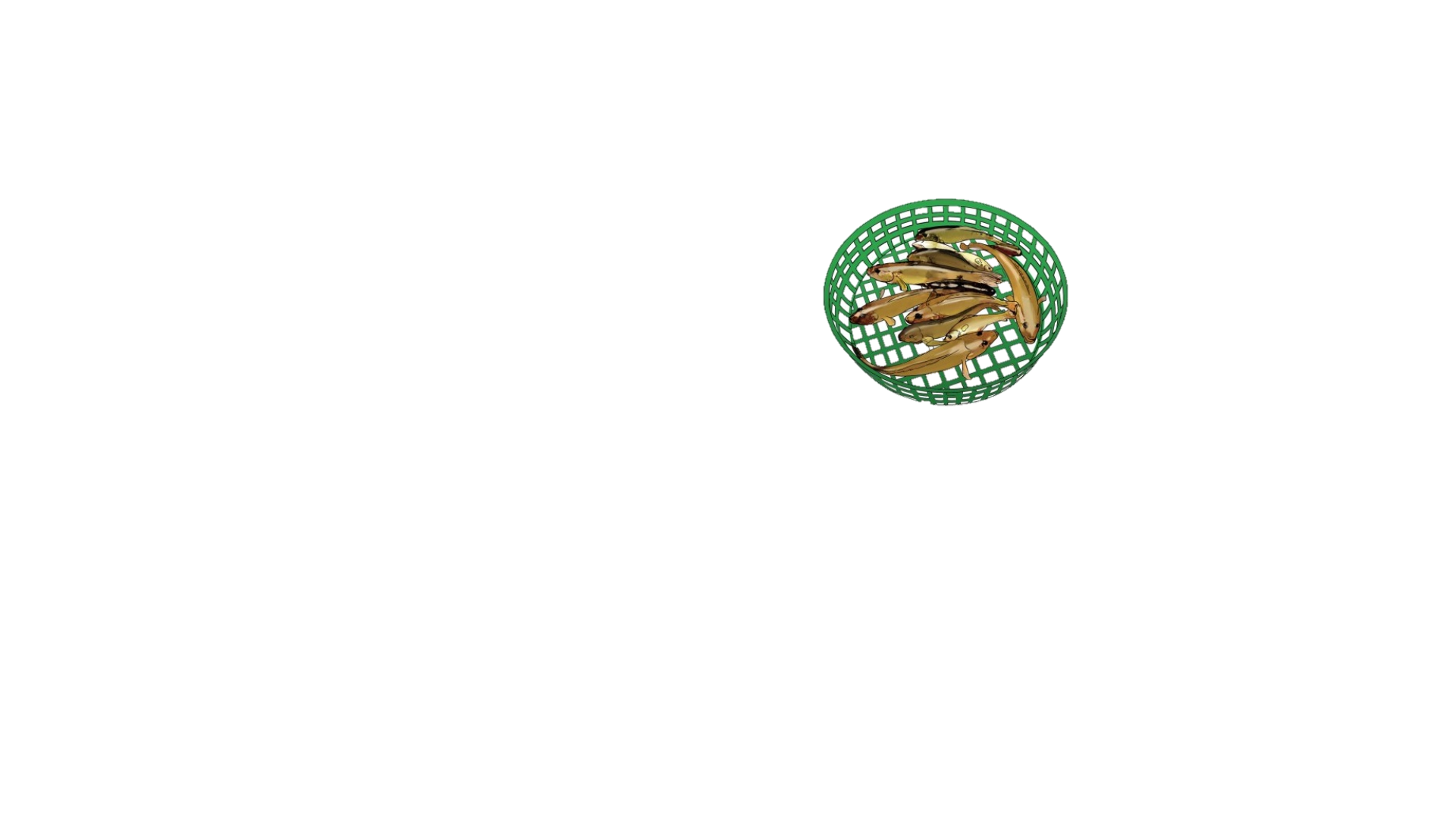 rổ
rổ
quả
quả
qu
r
ổ
ả
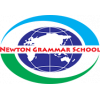 Làm quen
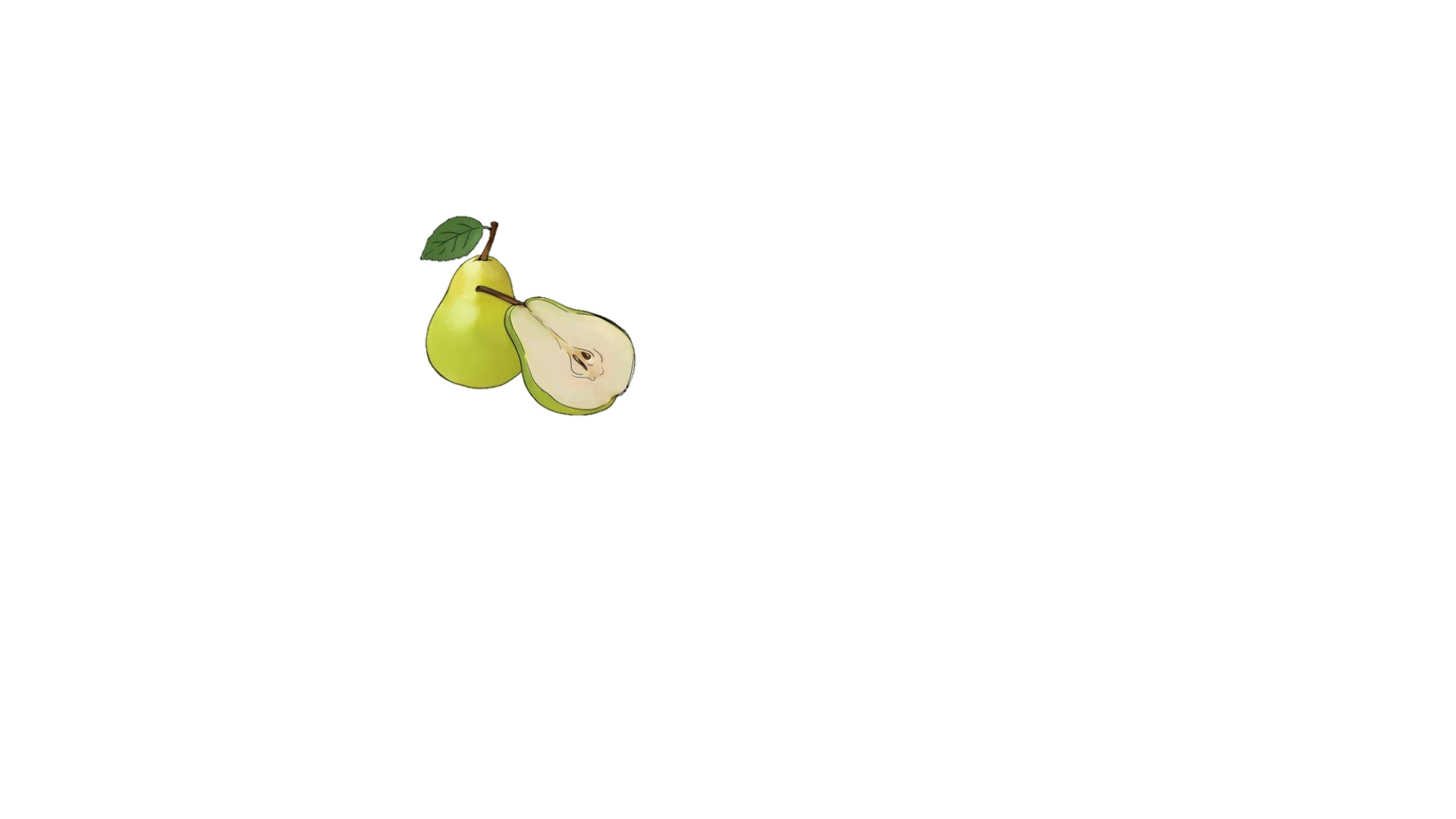 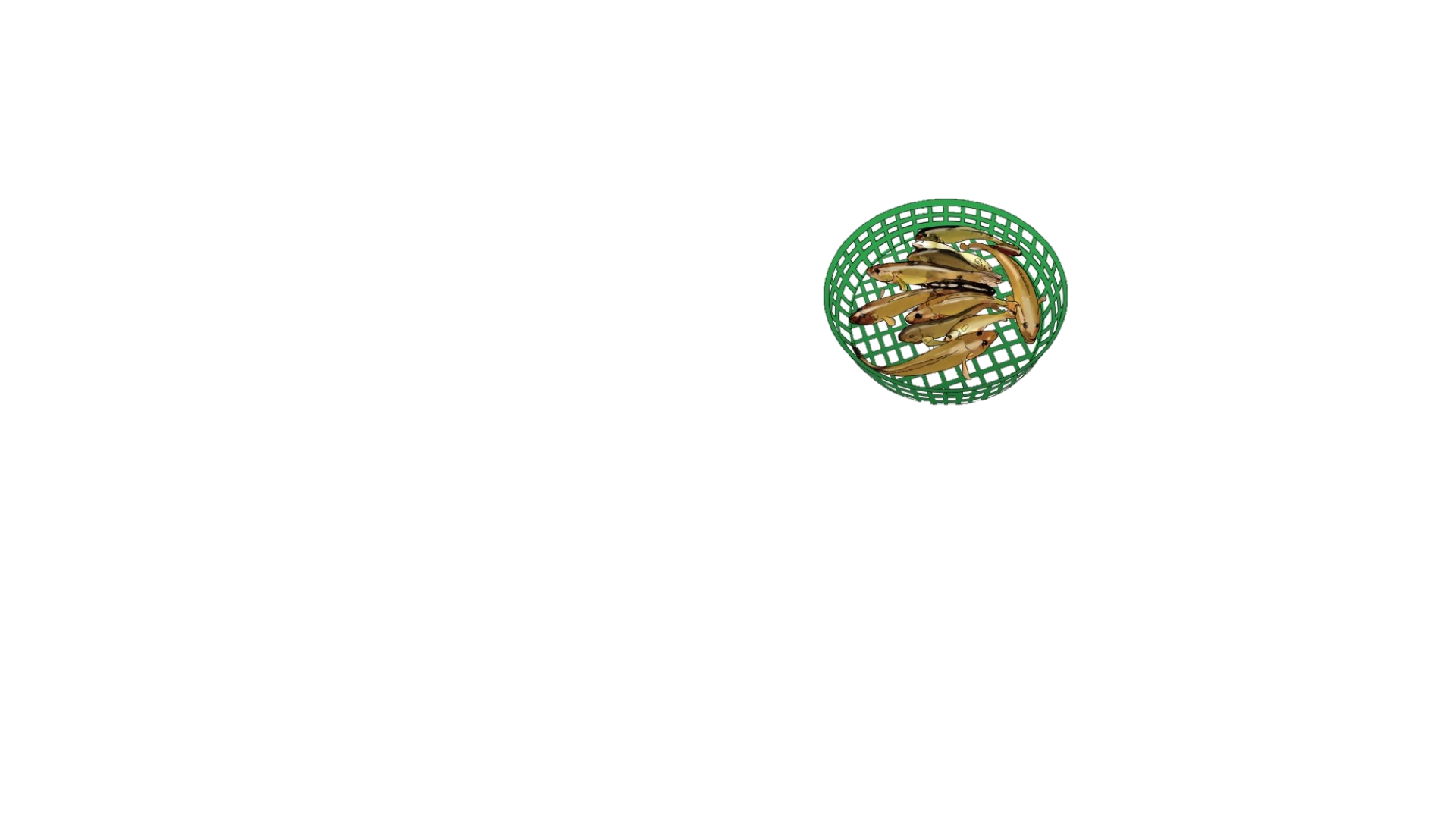 quờ - a - qua - hỏi - quả
rờ - ô - rô - hỏi - rổ
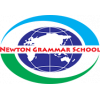 Làm quen
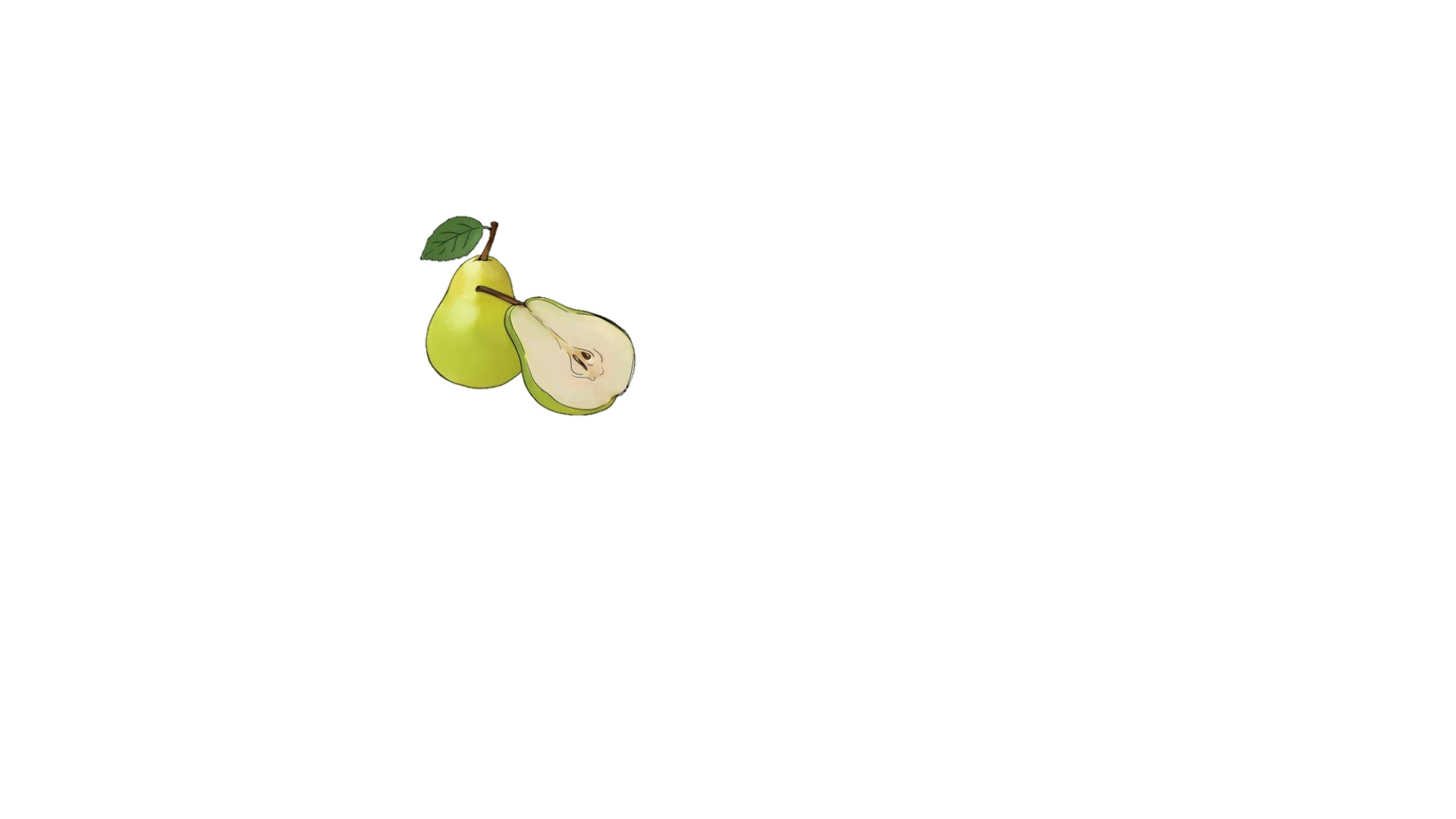 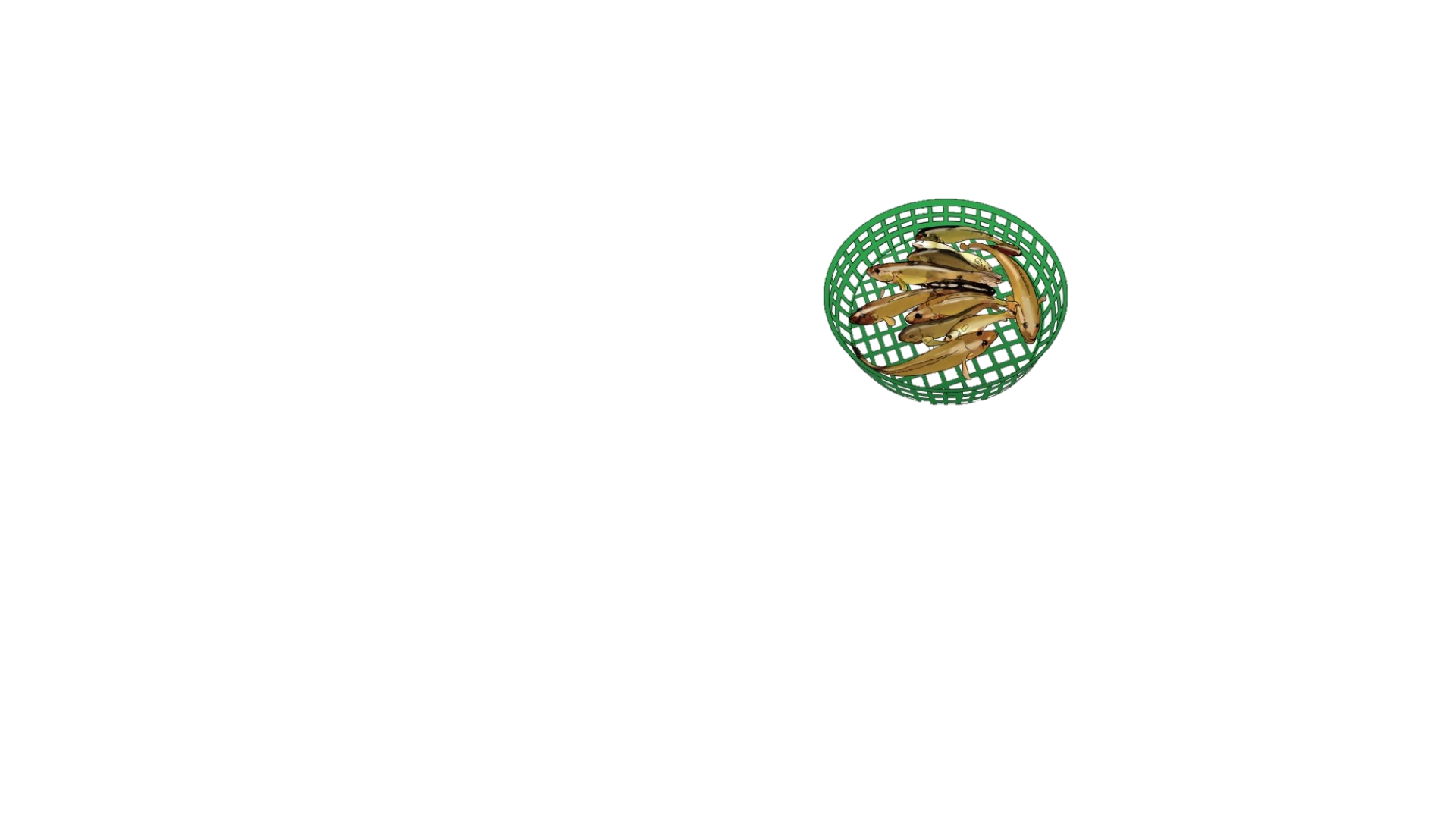 rổ
quả lê
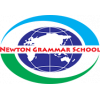 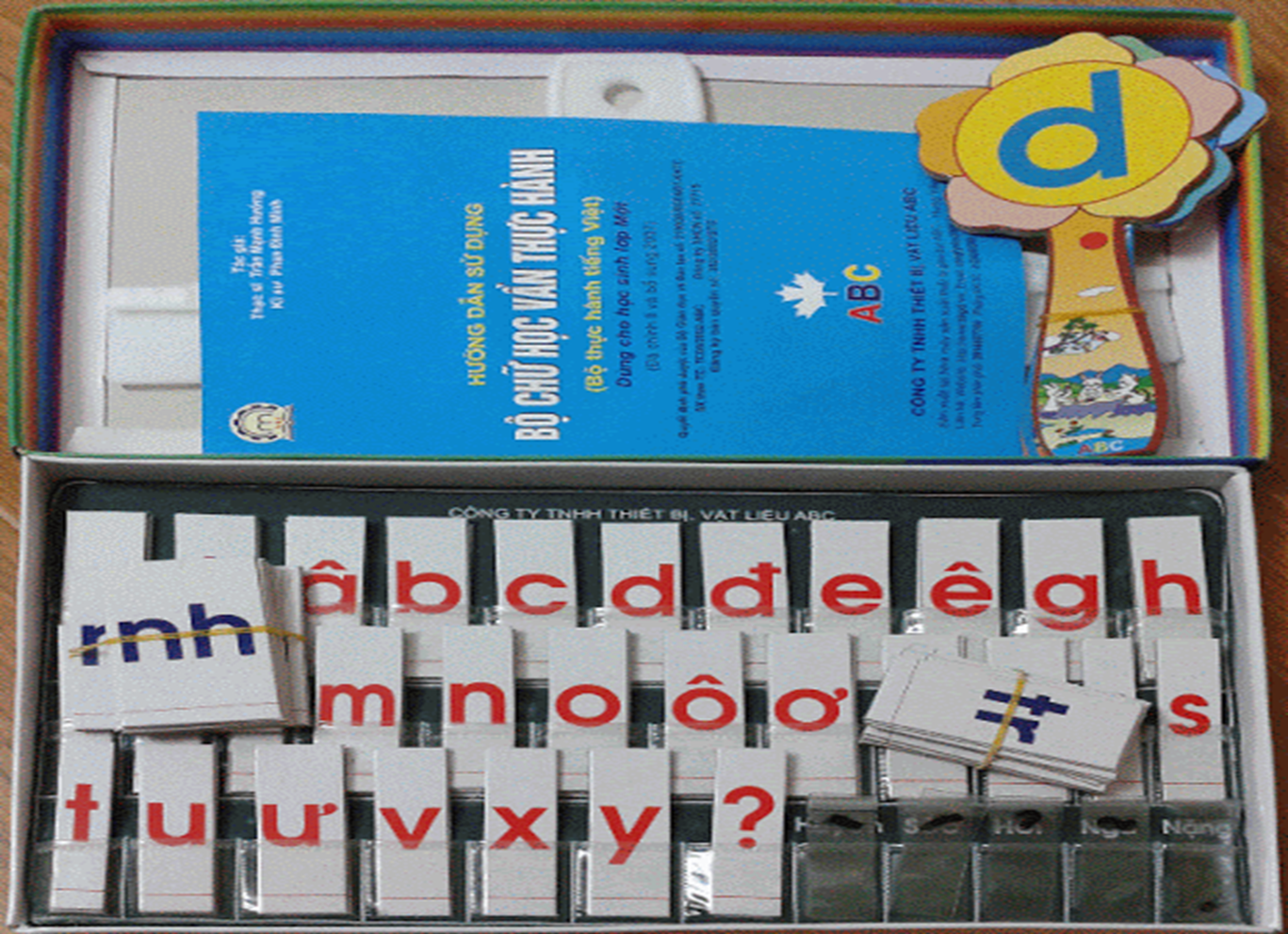 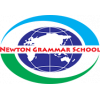 Thư giãn
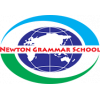 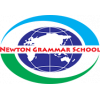 Tiếng nào có âm qu? Tiếng nào có âm r?
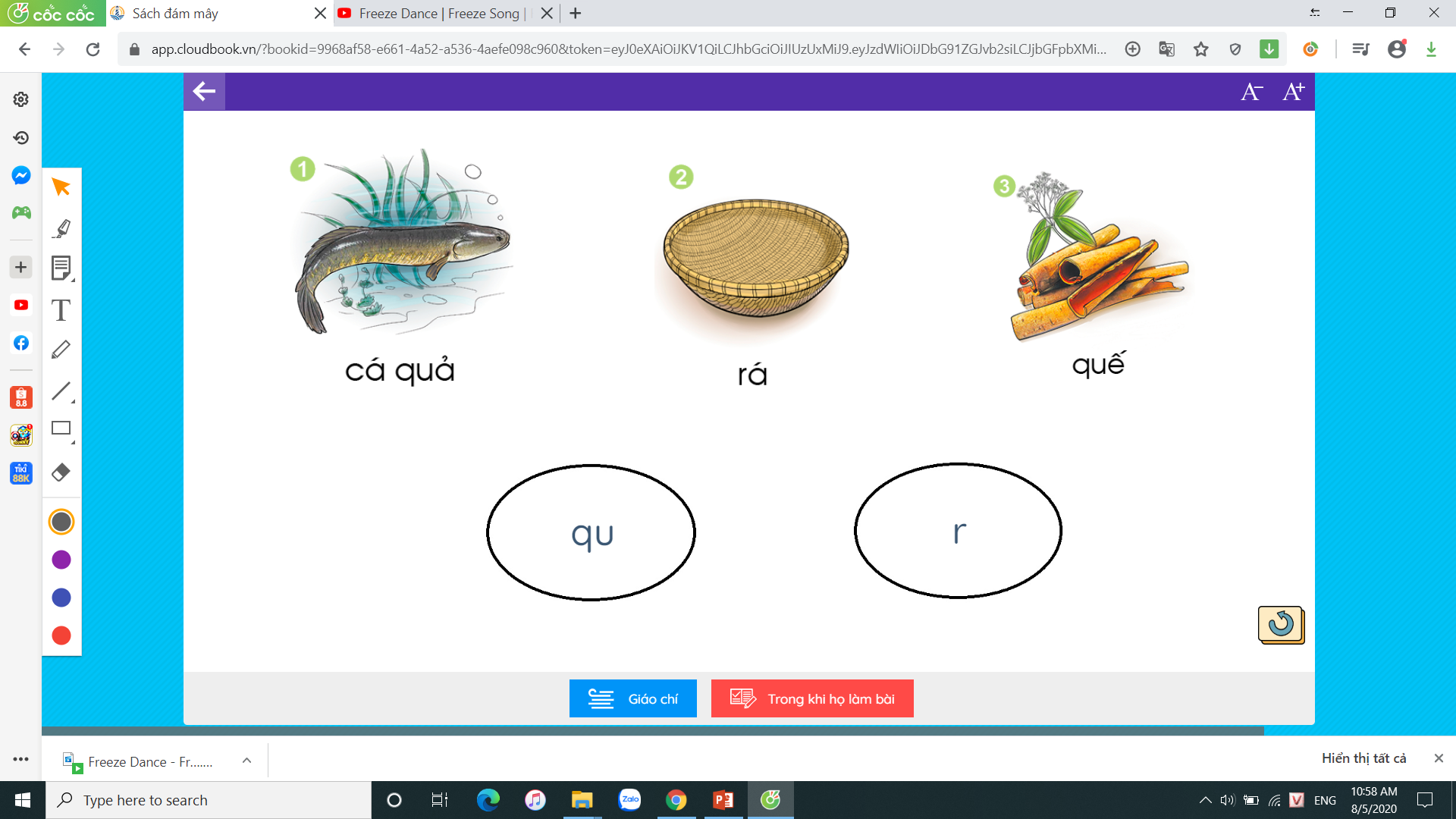 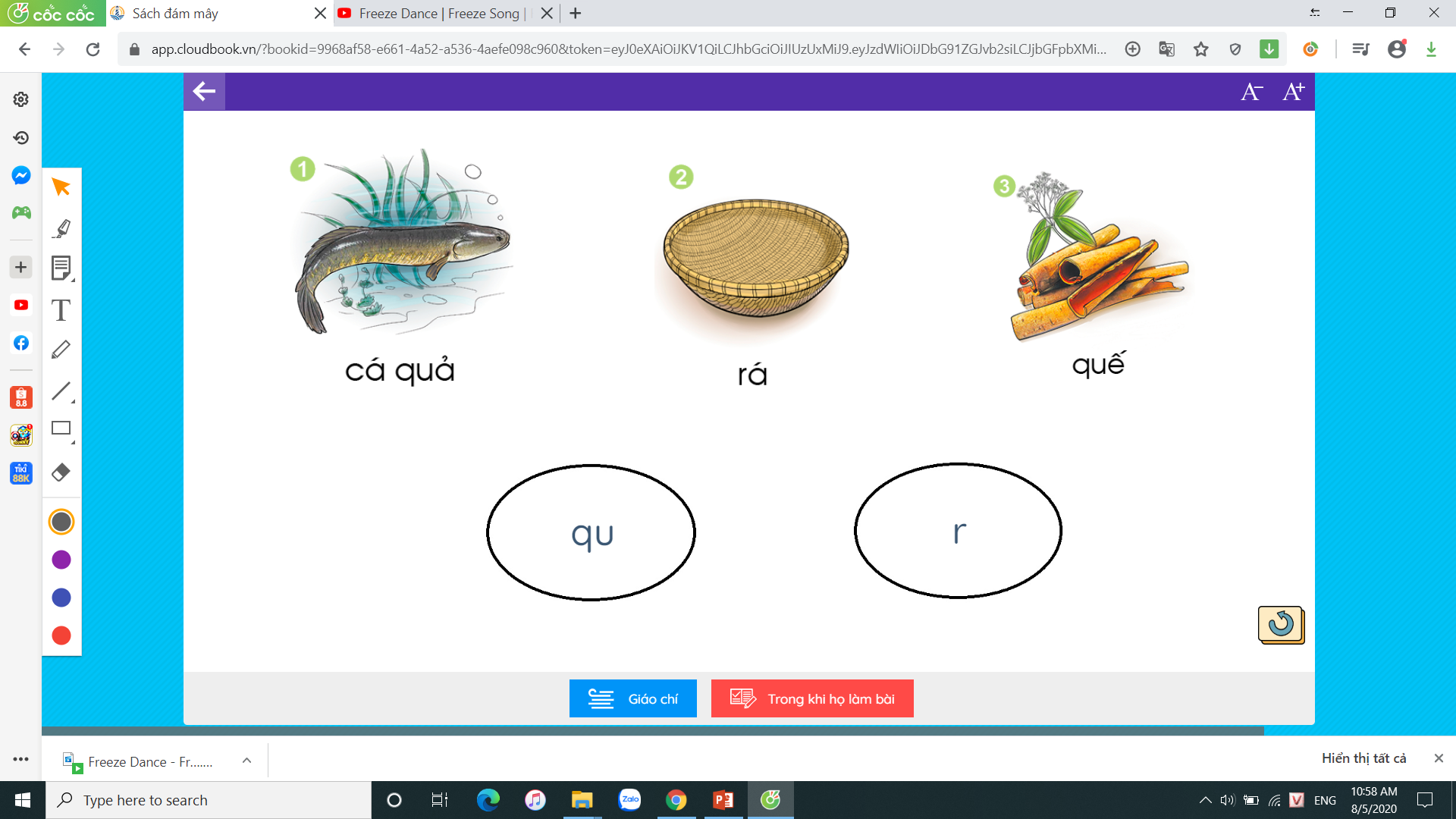 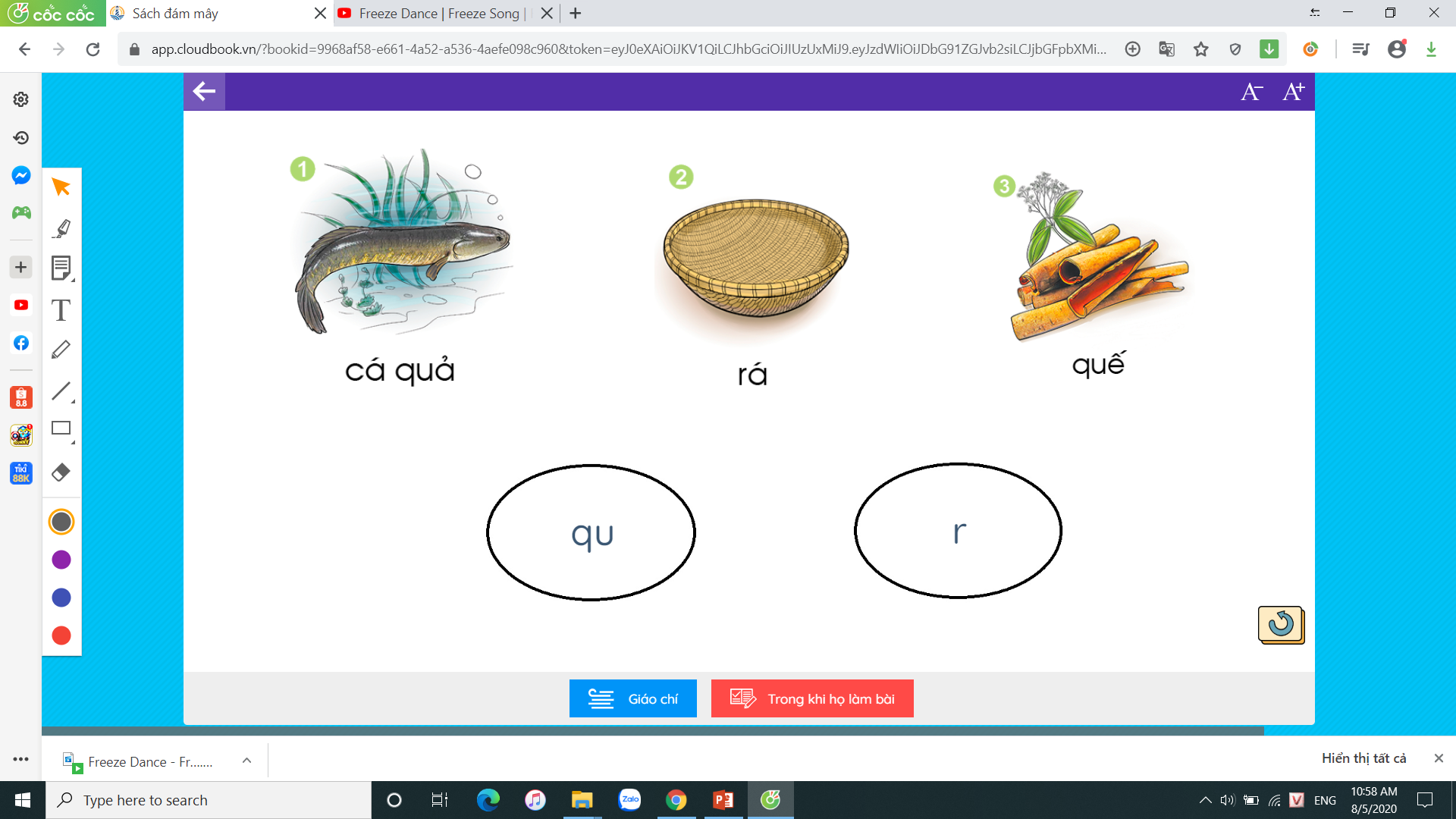 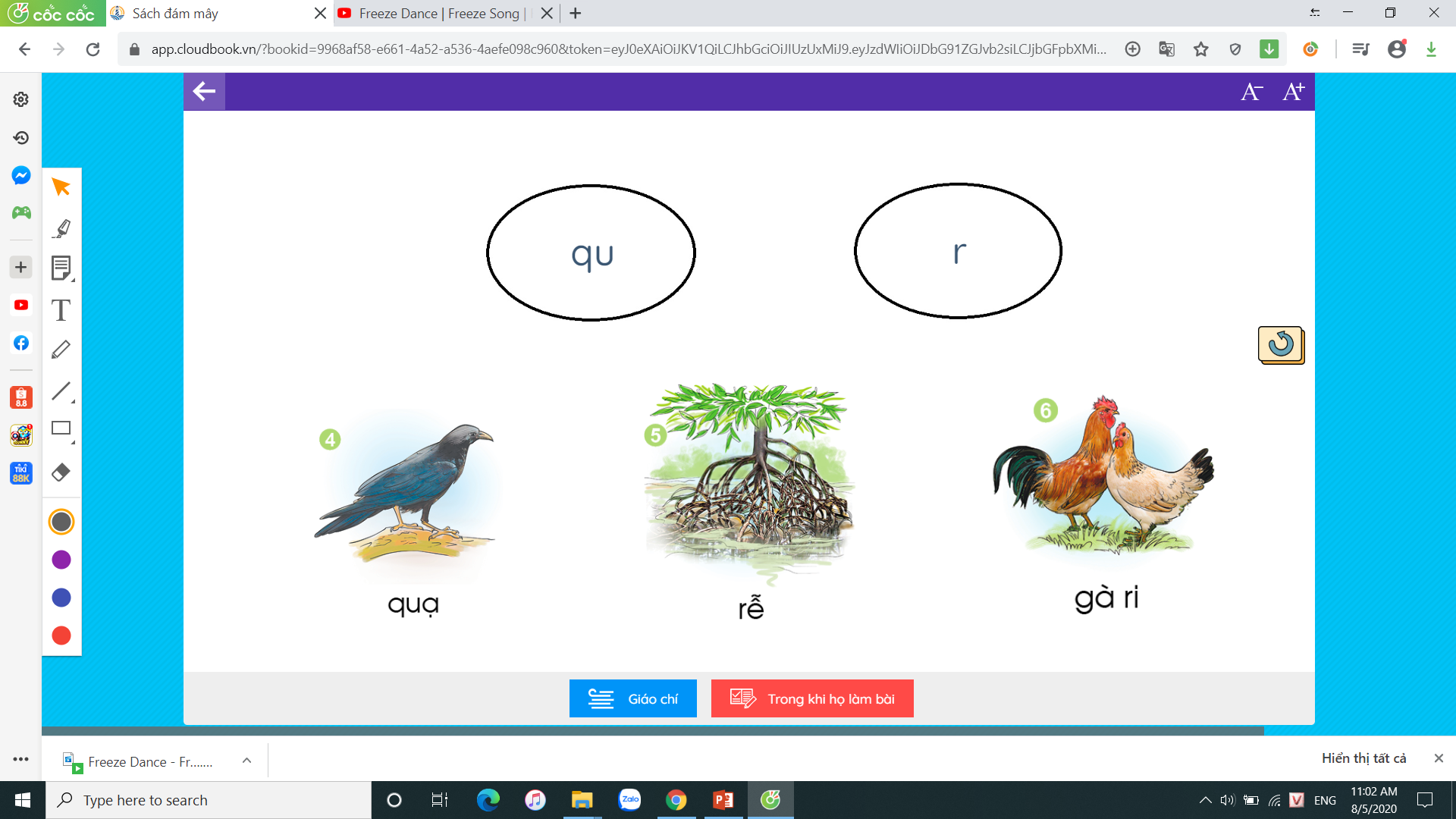 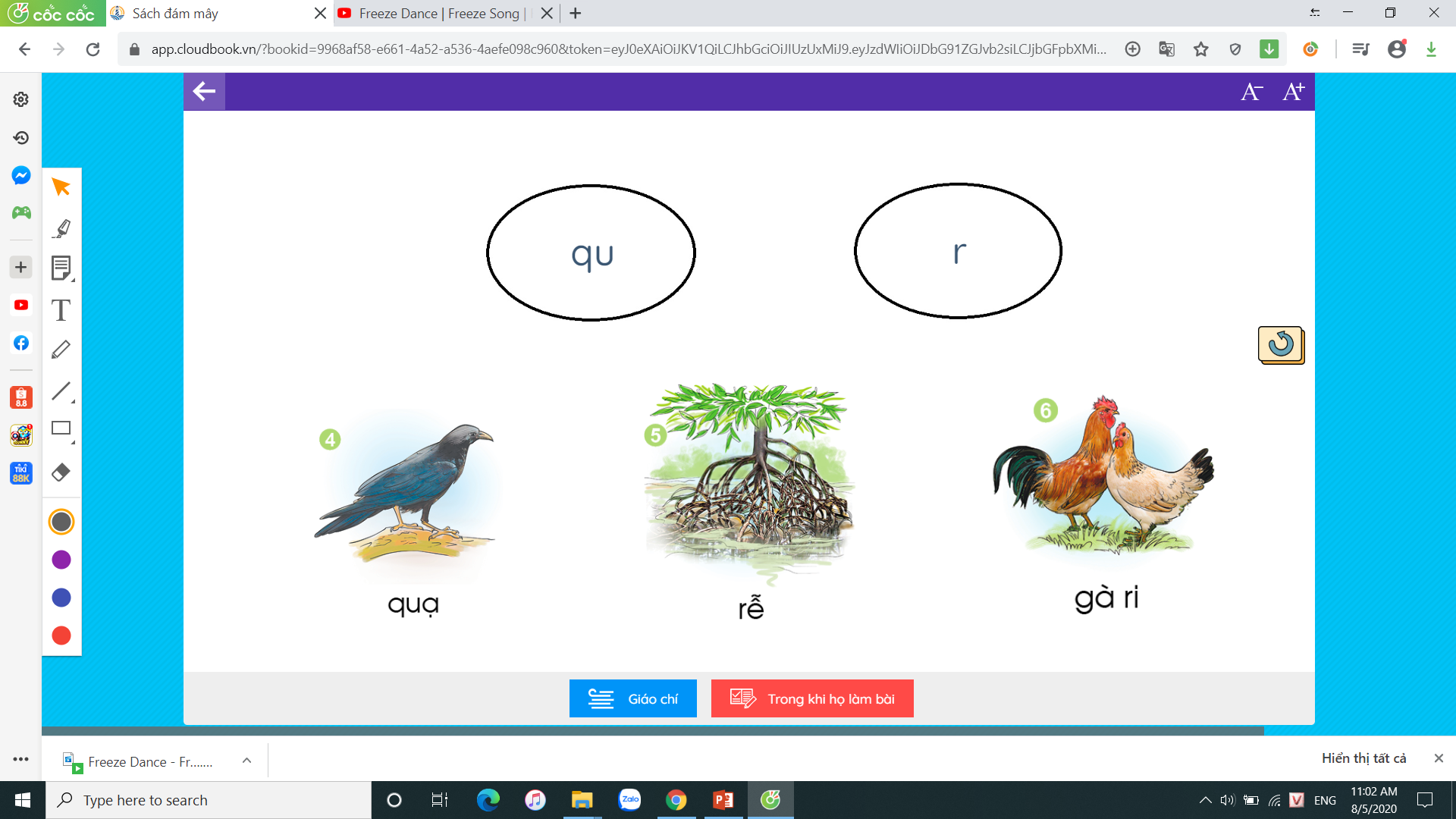 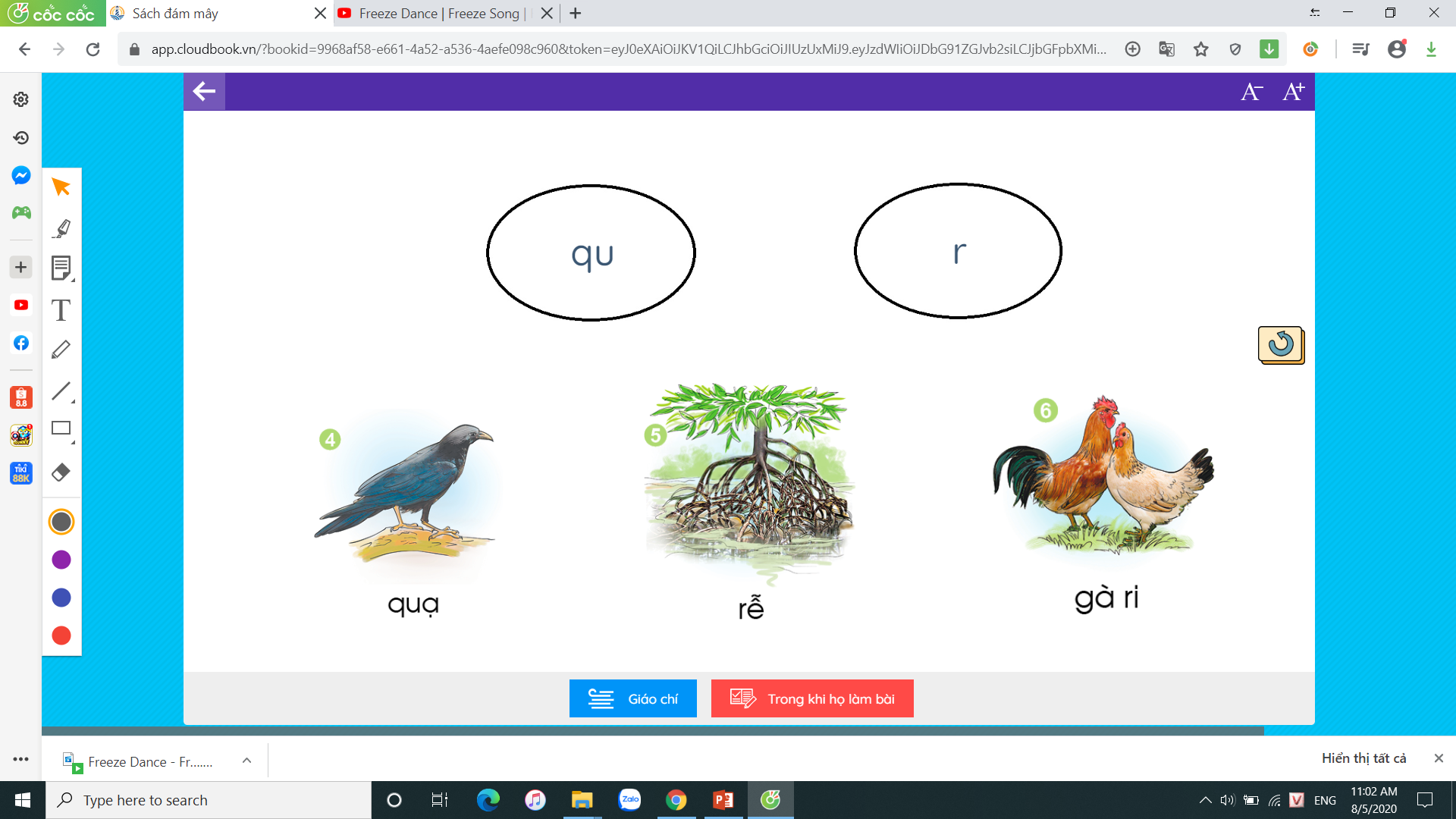 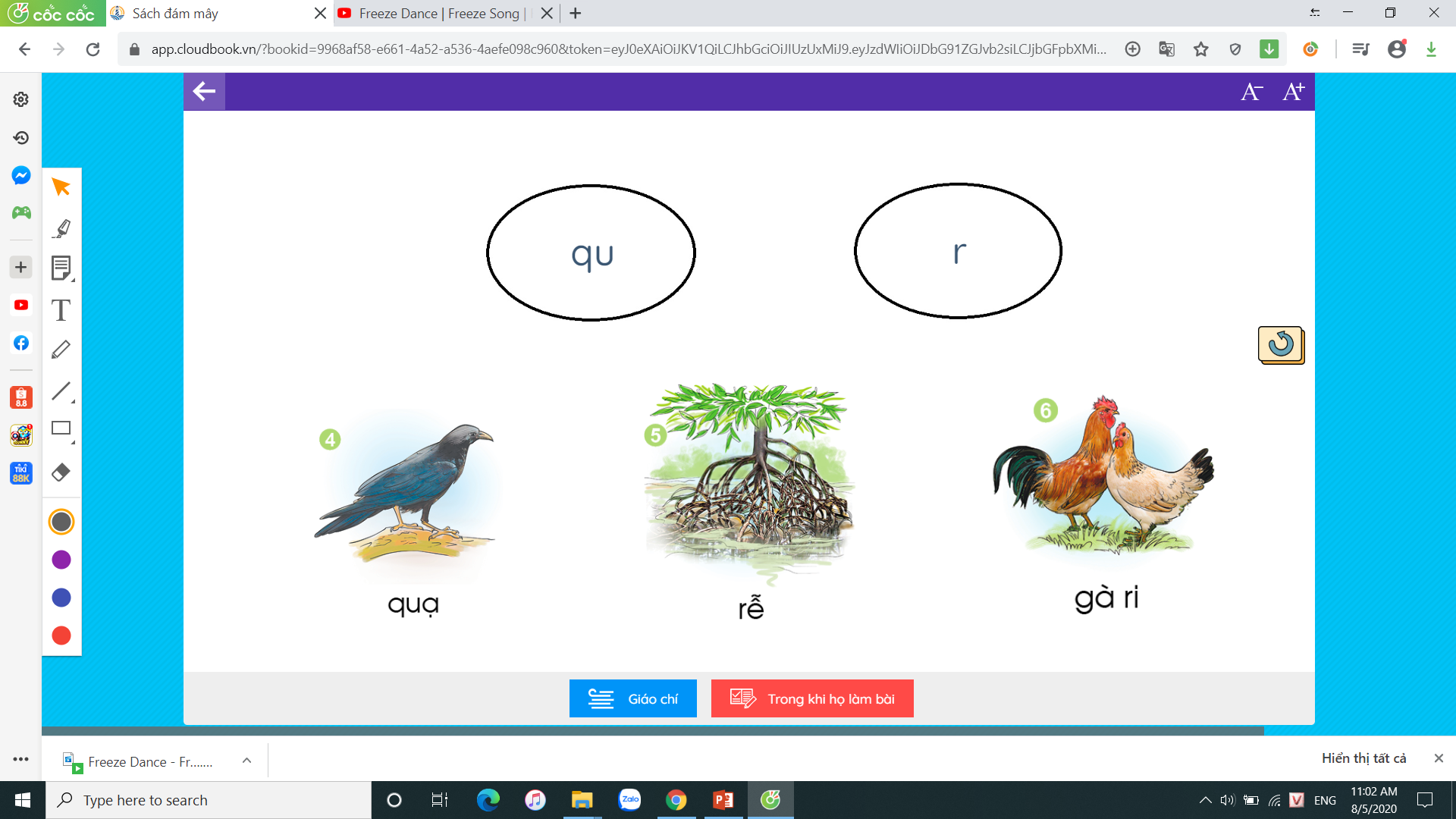 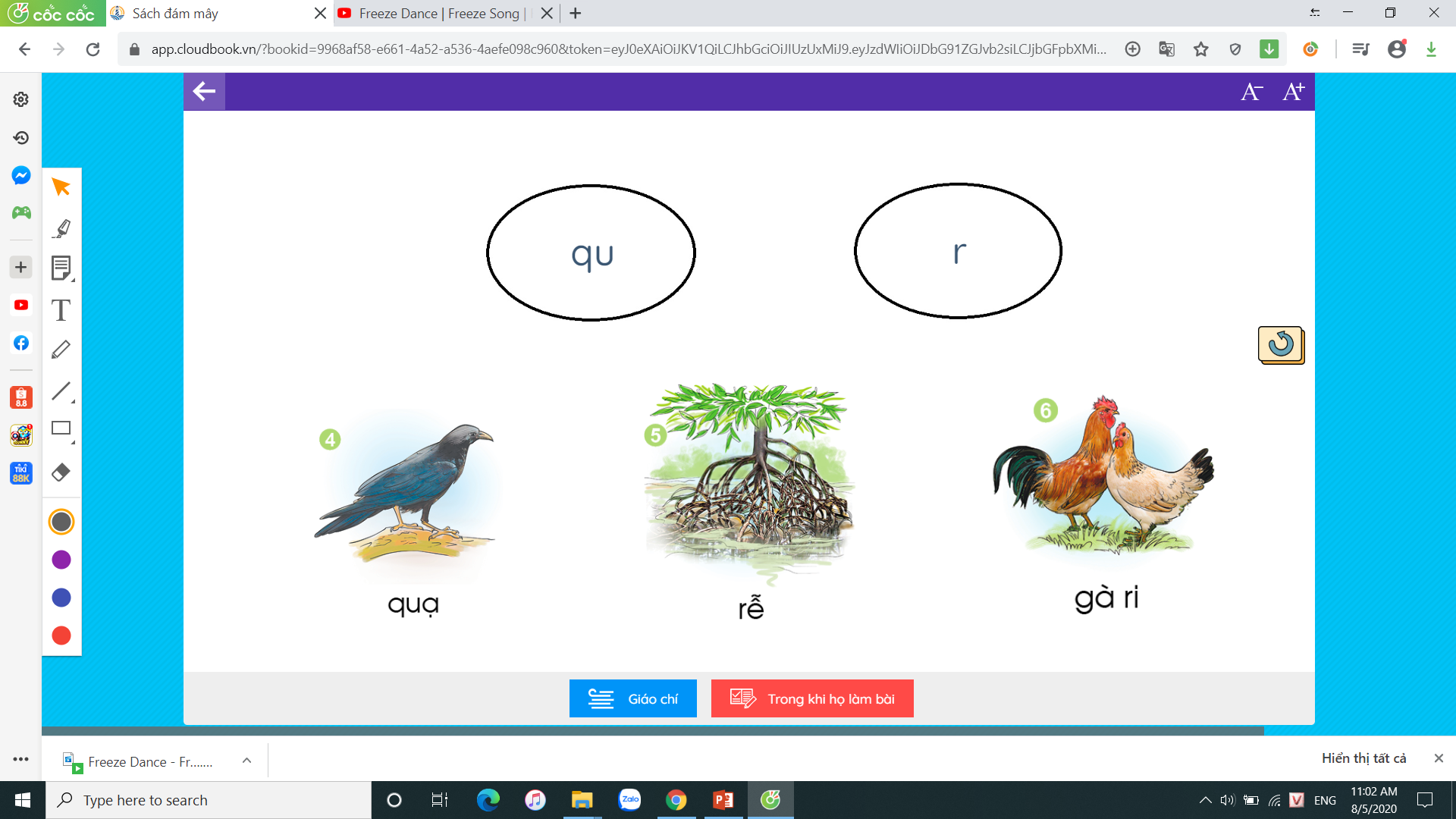 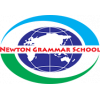 Tập đọc
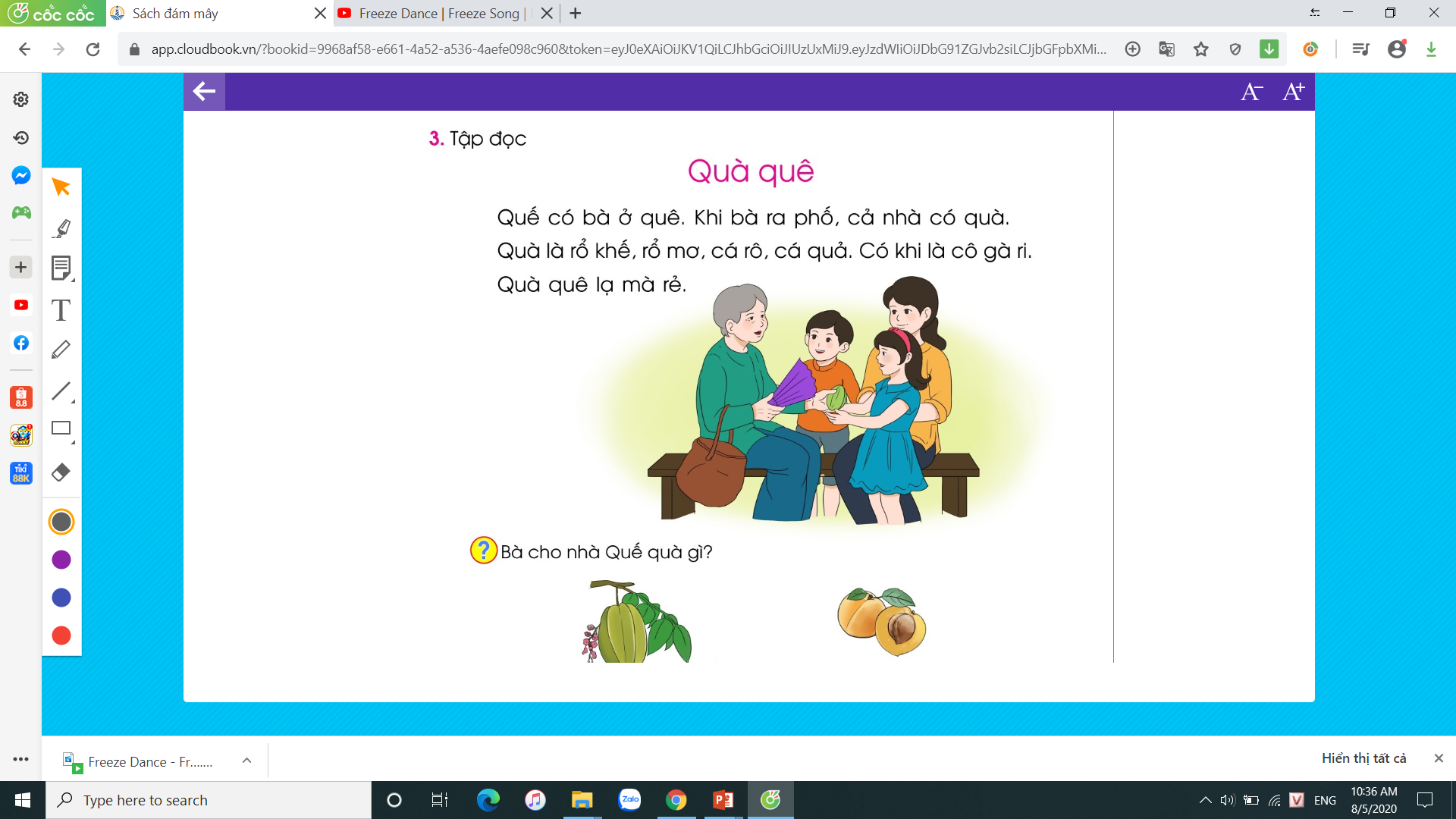 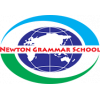 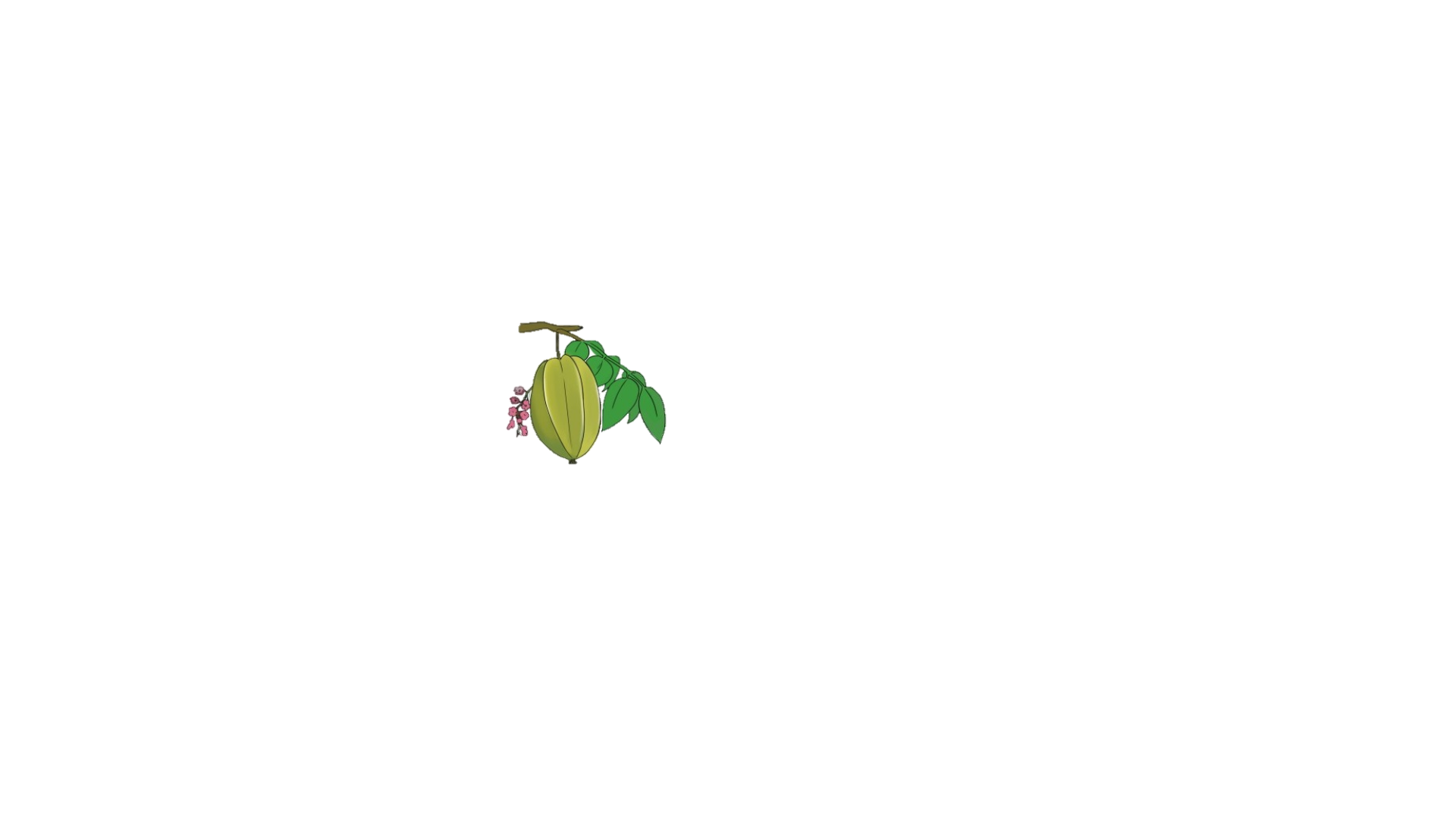 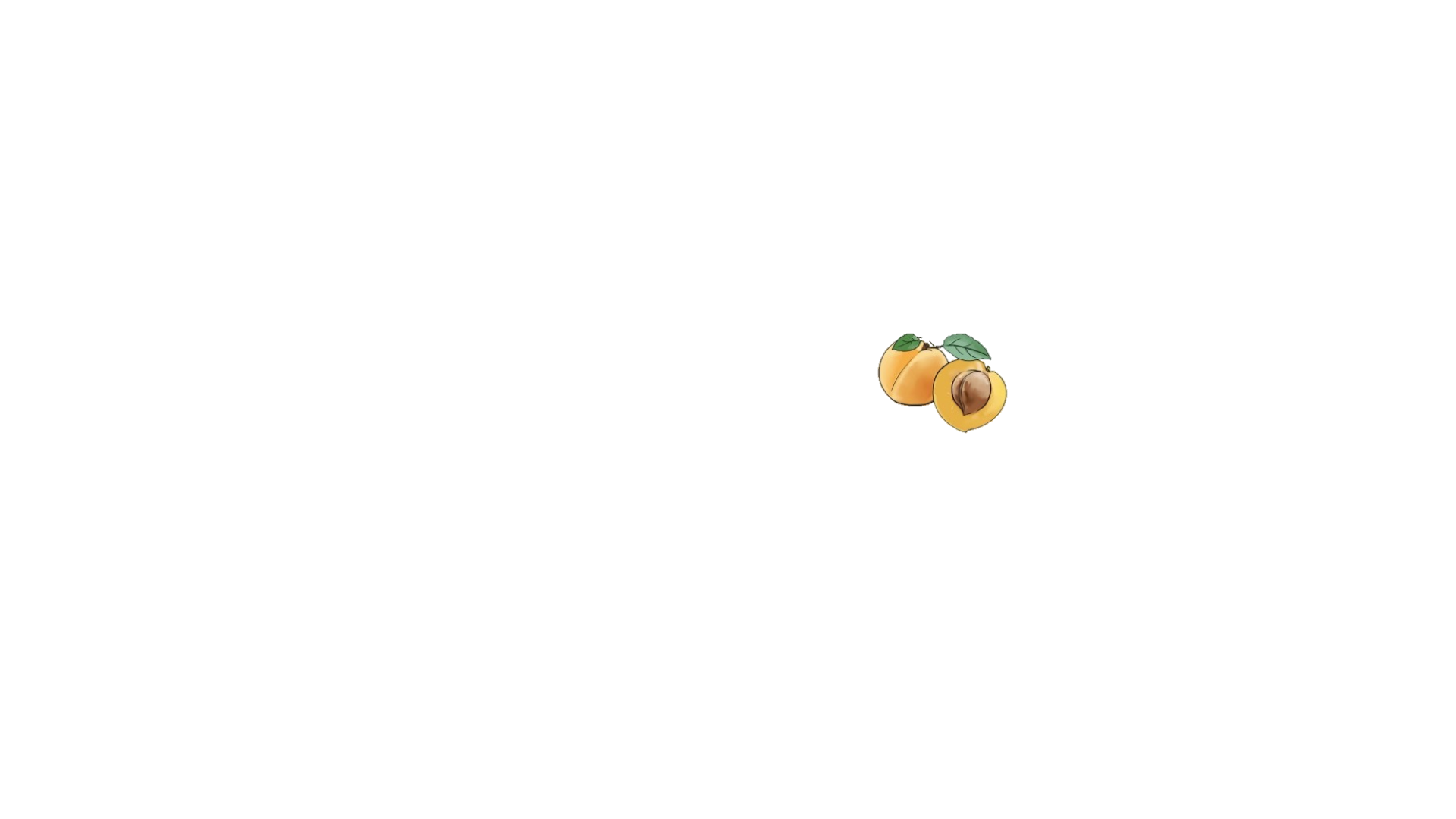 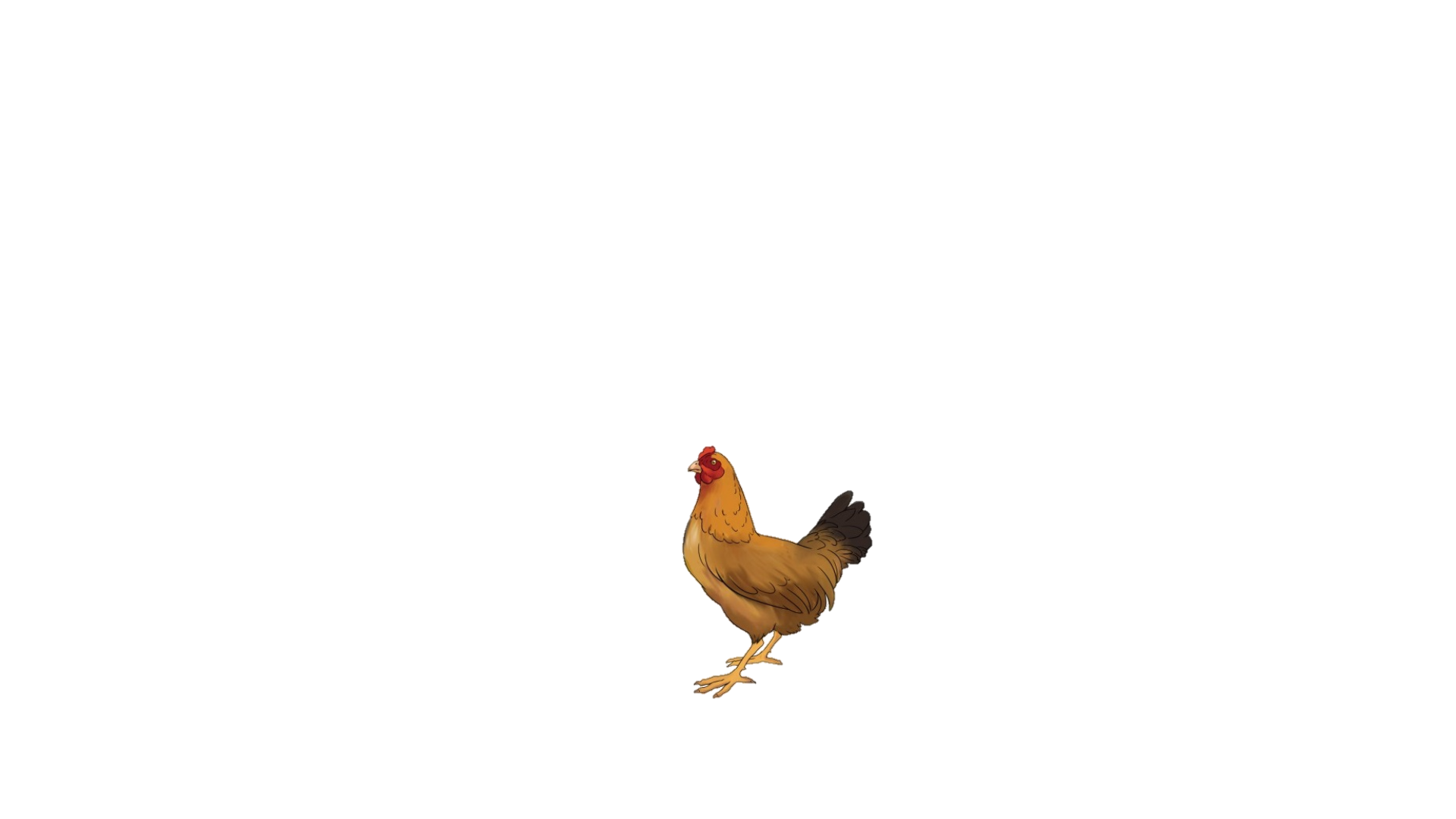 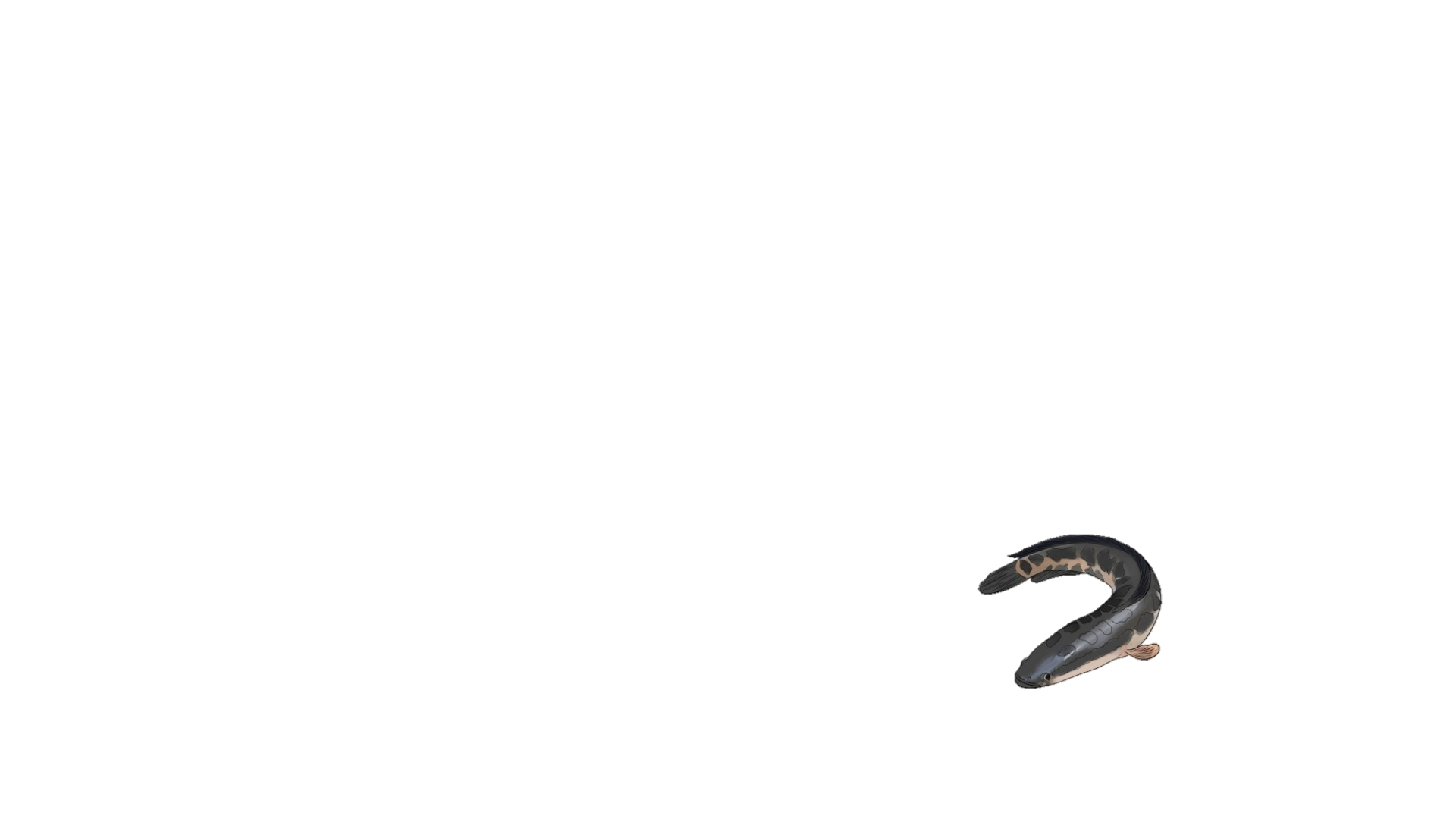 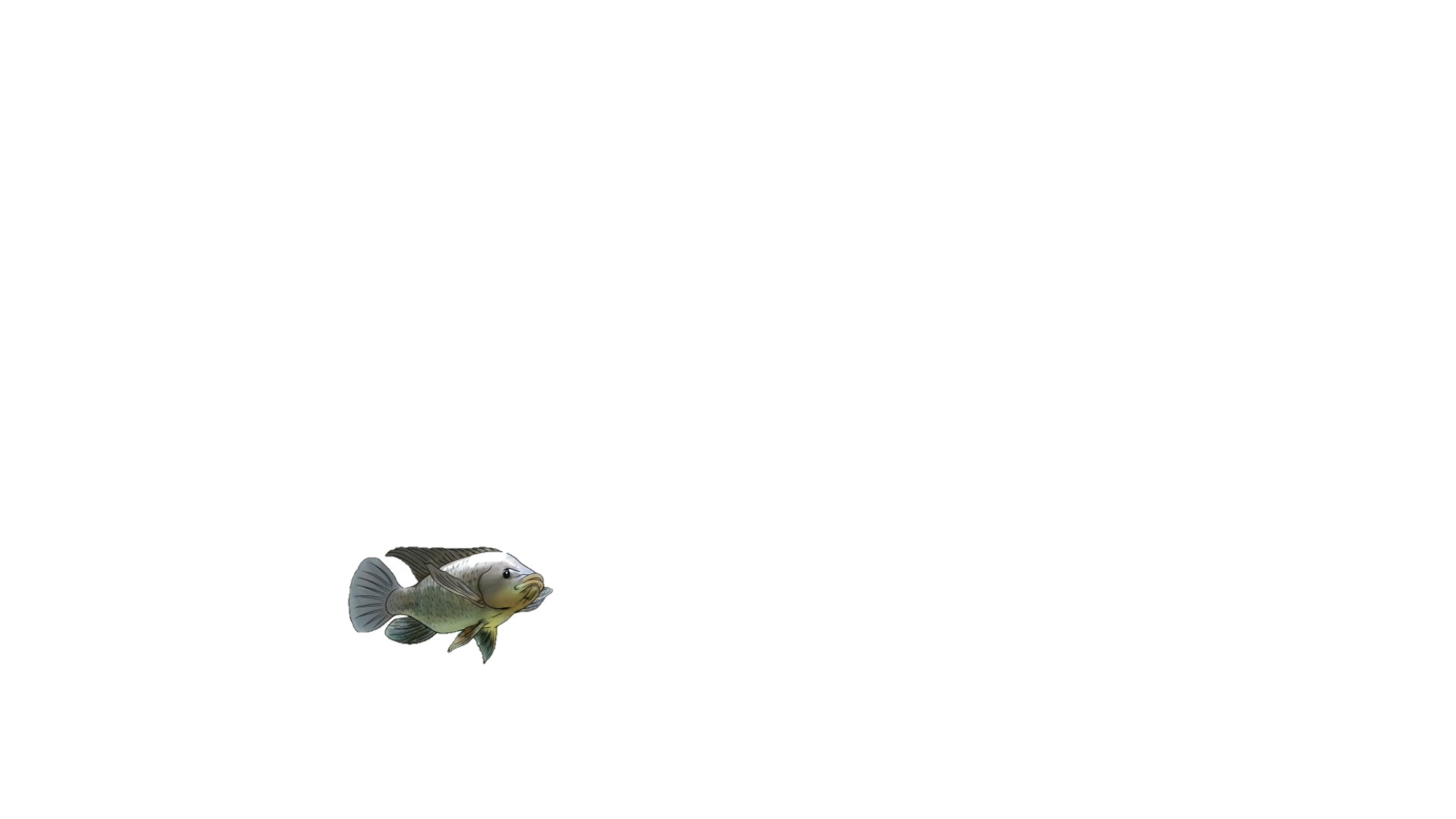 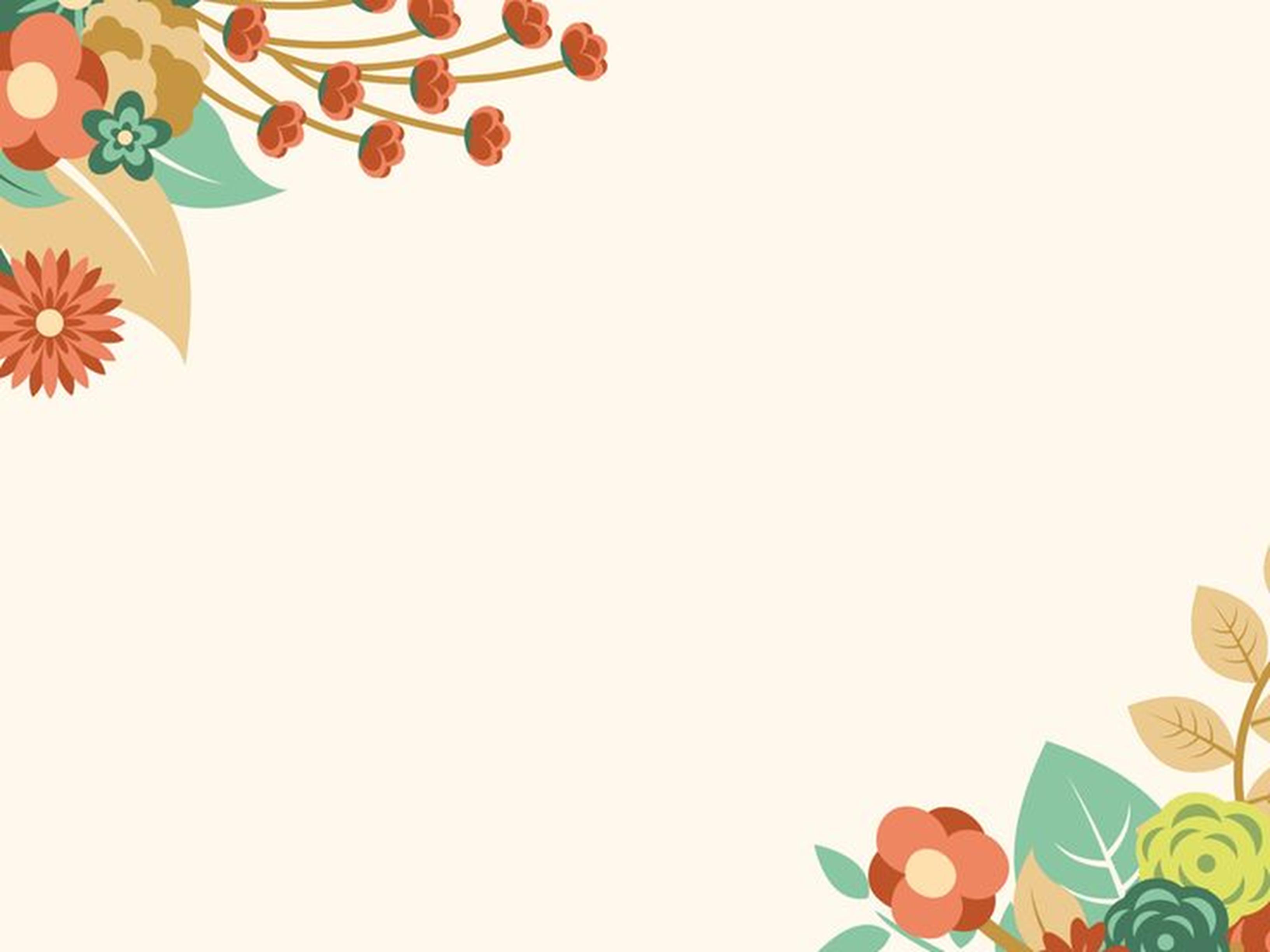 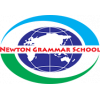 Tập viết
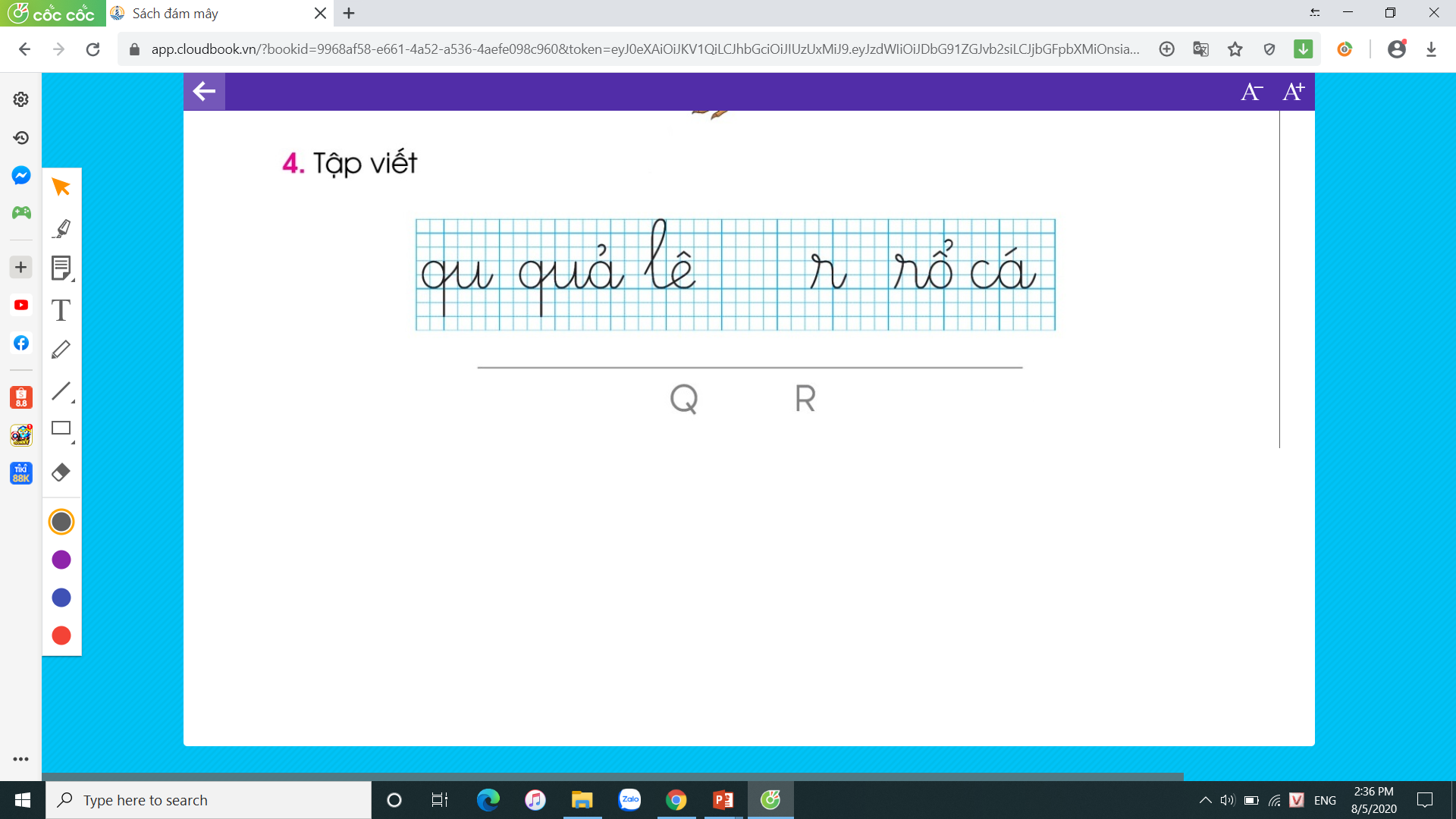 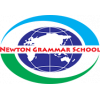 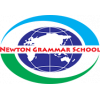 Dặn dò
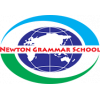